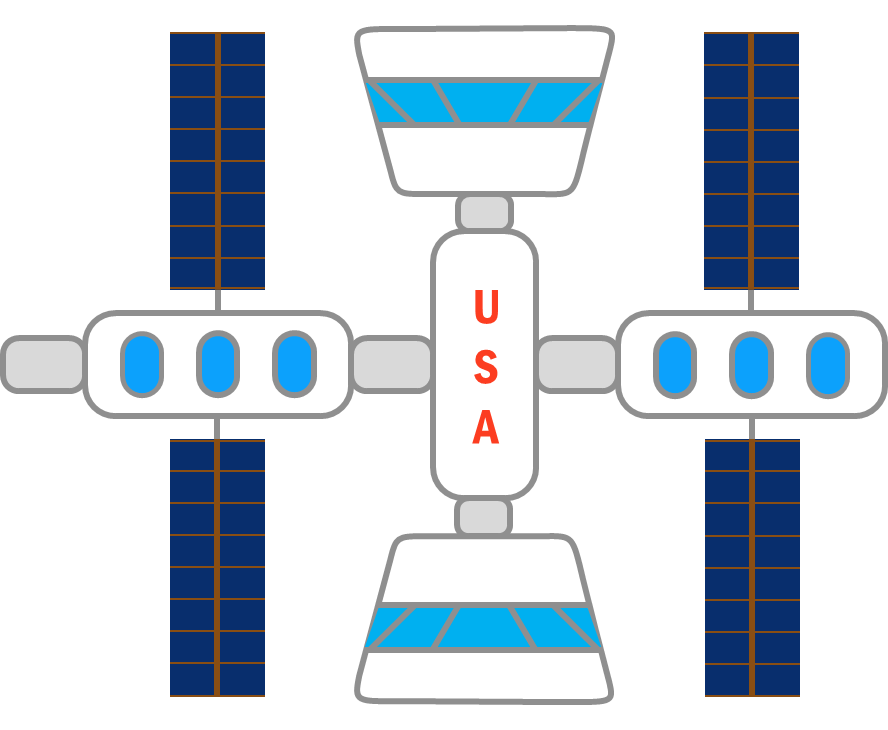 Reusable Shock Absorberfor New Lunar Lander
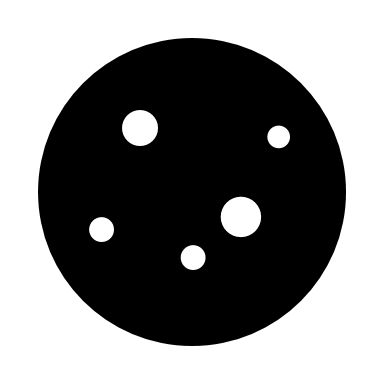 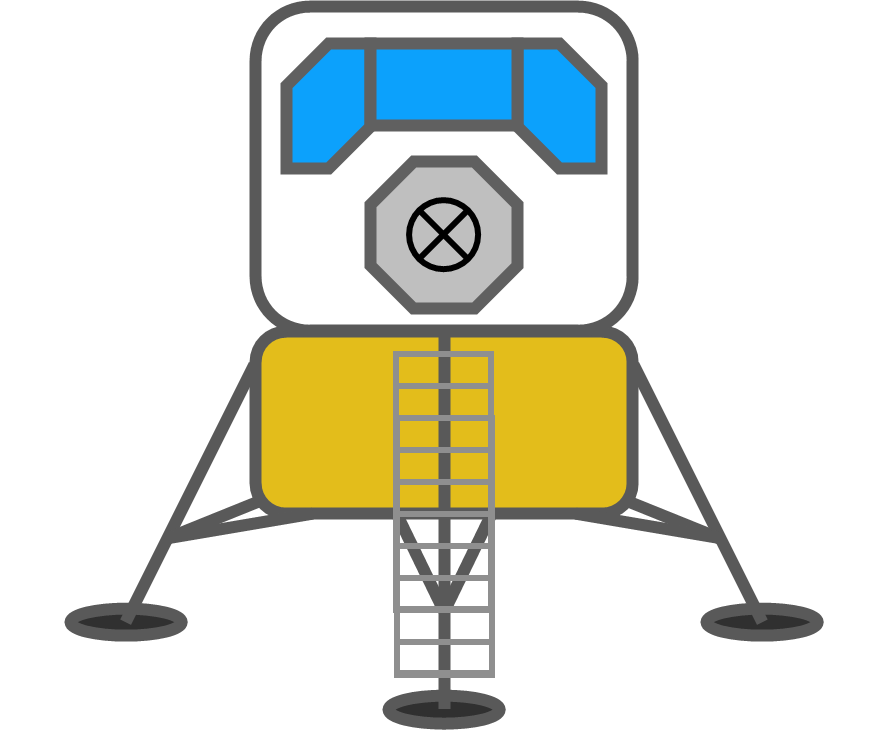 Design Review 5
Team 515
January 23, 2021
1
Team Members
Team Members
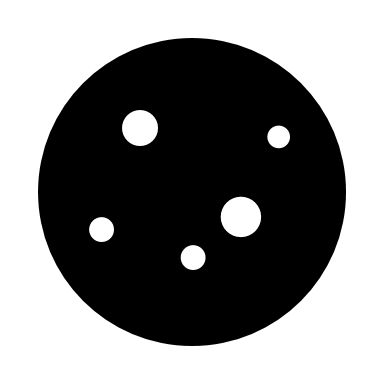 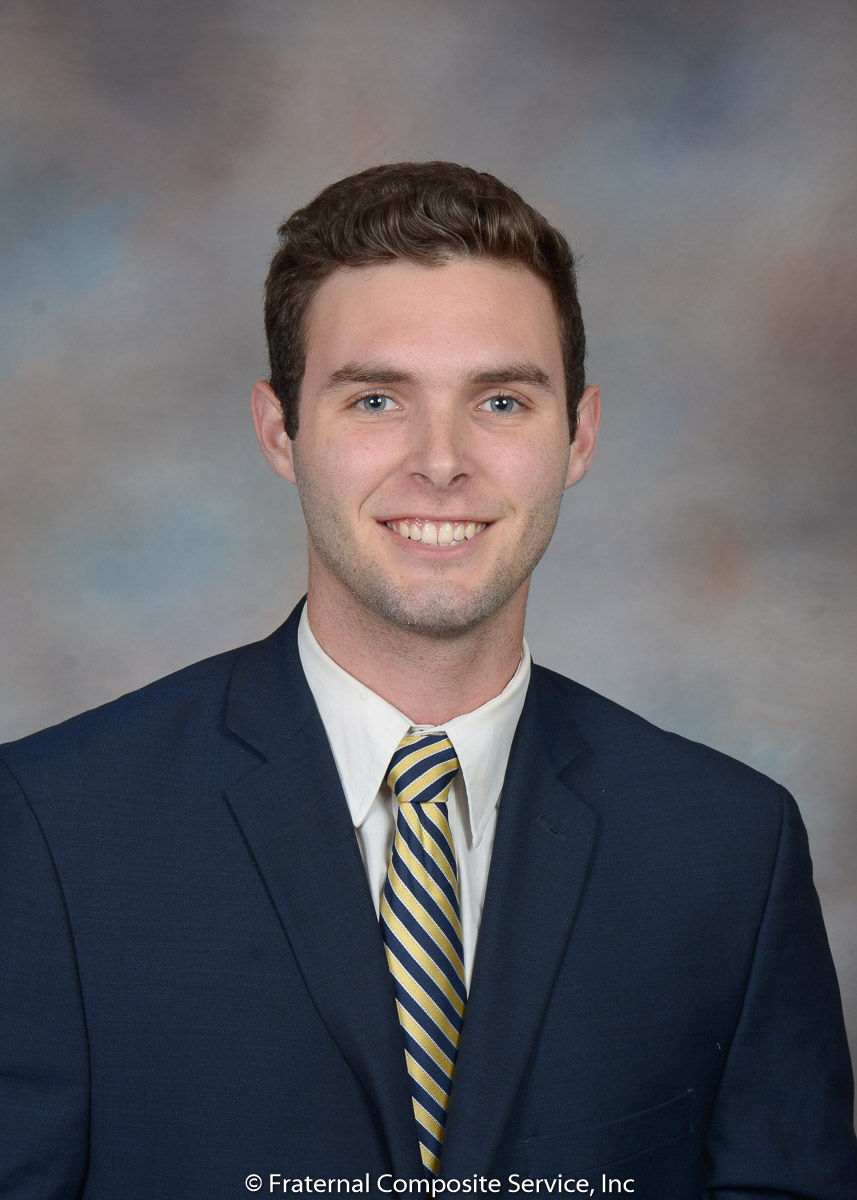 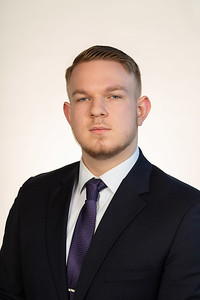 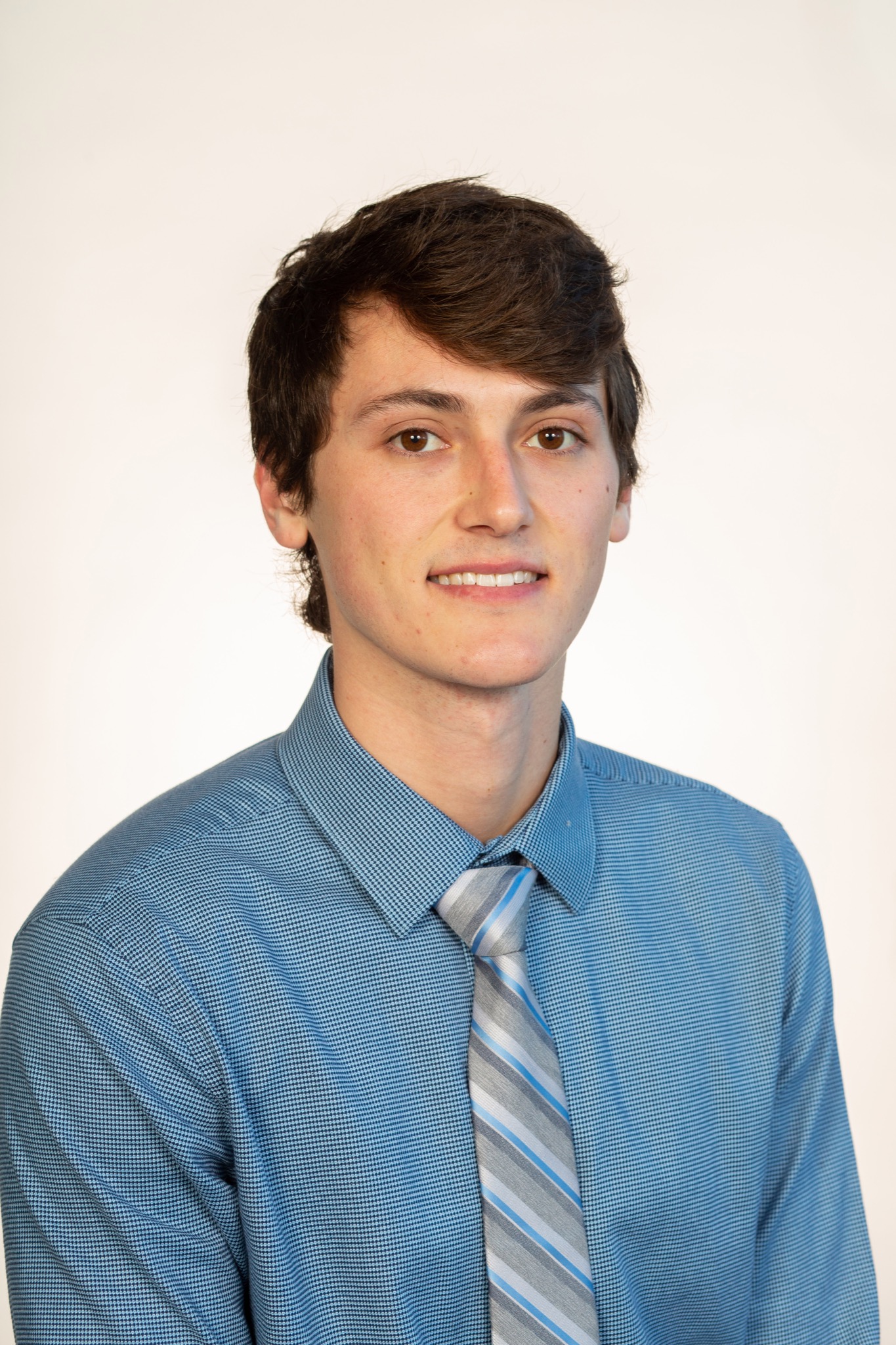 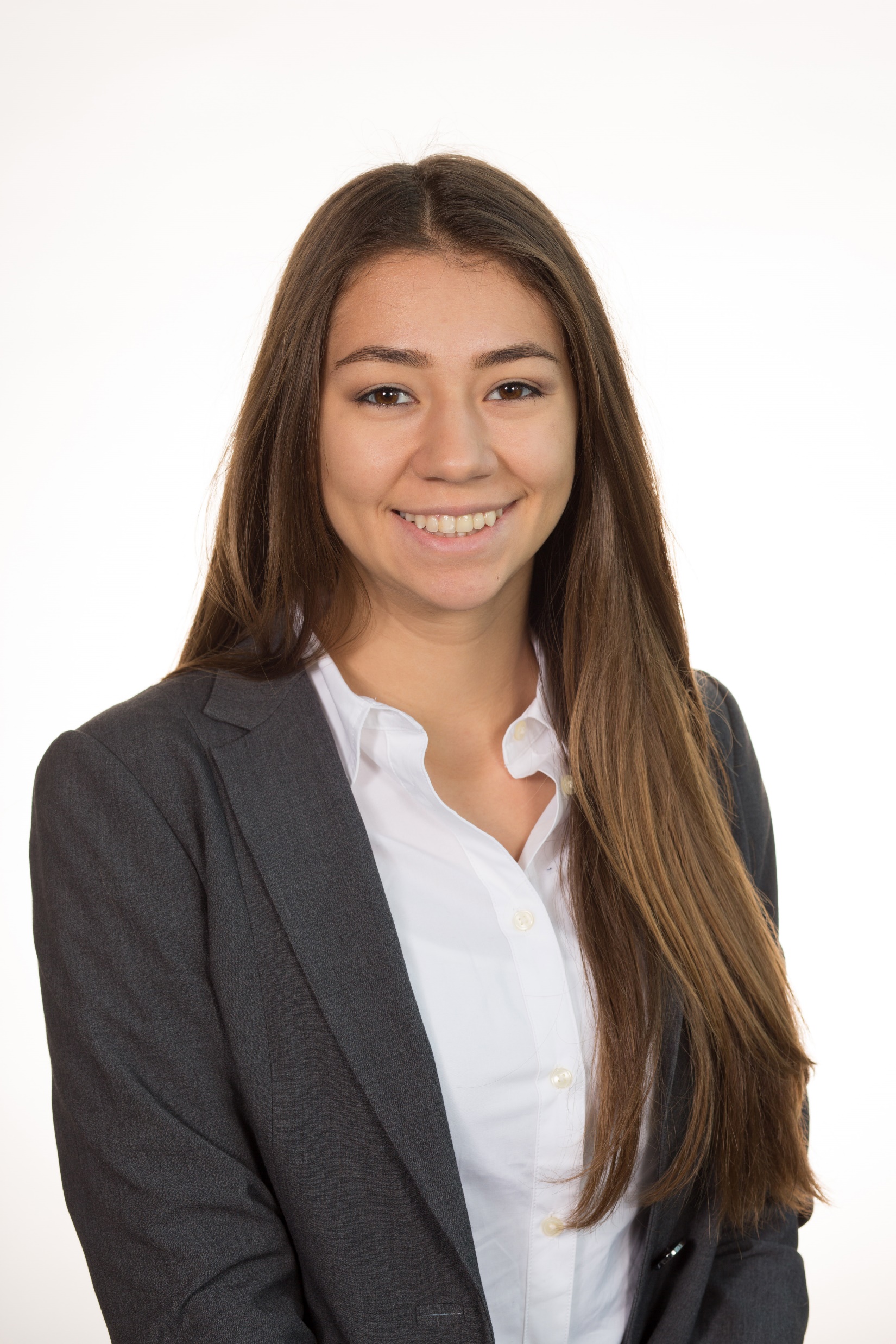 Josh Blank
Design Engineer
Matt Fowler
Systems Engineer
Tristan Jenkins
Design Engineer
Alex Noll
Mechanical Engineer
Melanie Porter
Dynamics Engineer
Melanie Porter
2
Sponsor & Advisor
Sponsor & Advisor
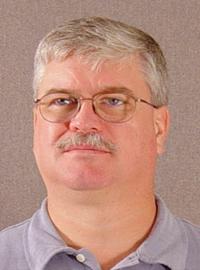 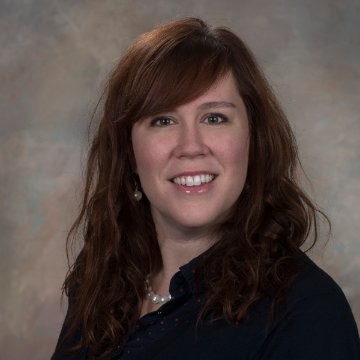 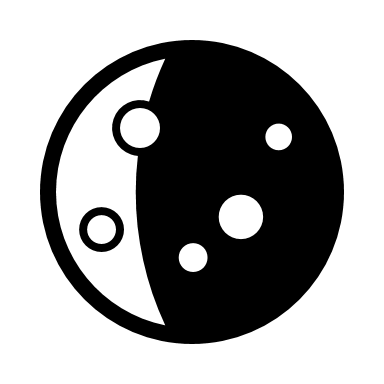 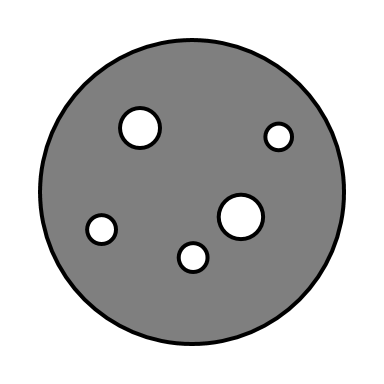 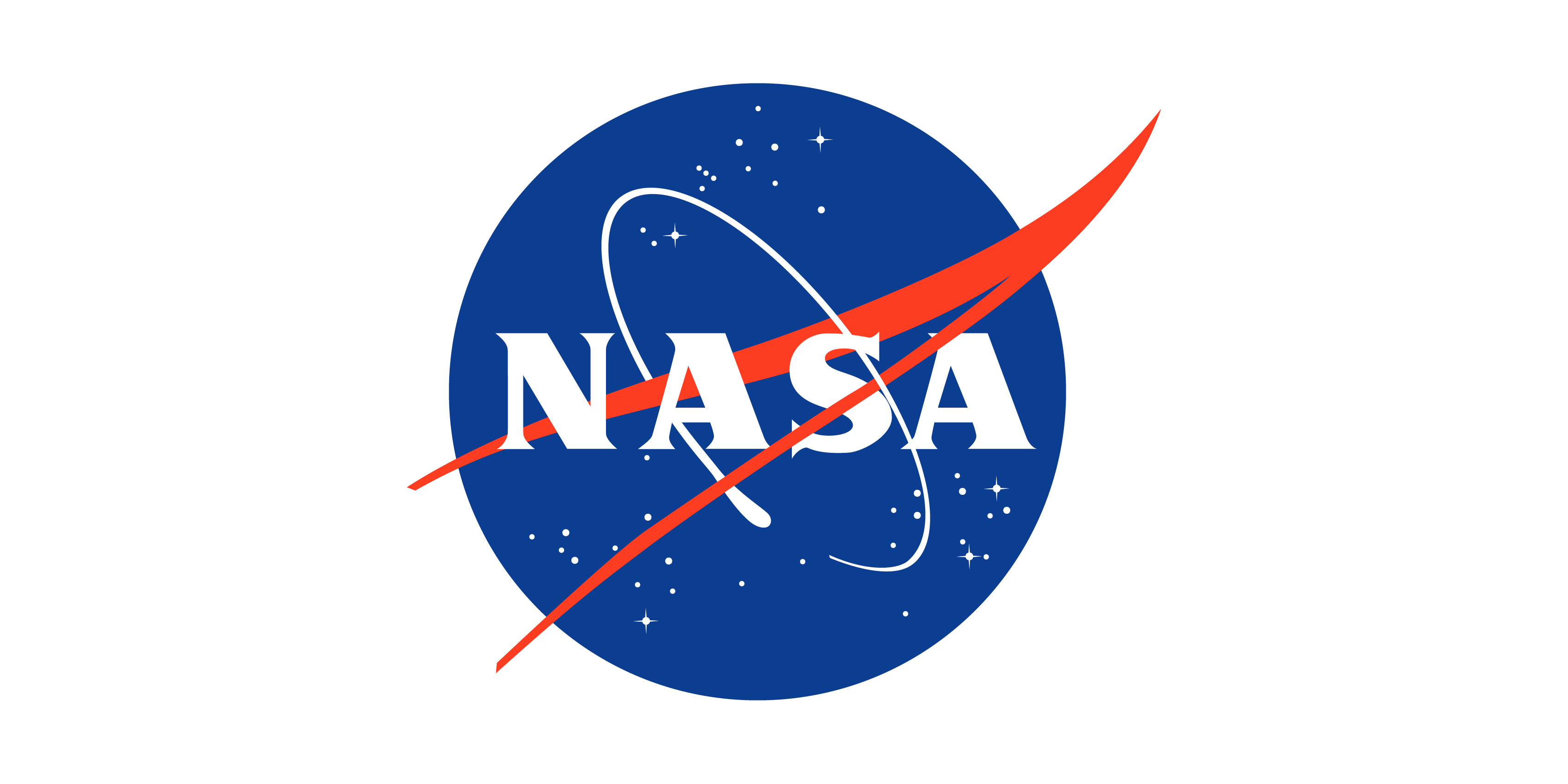 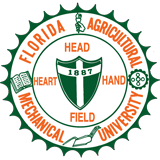 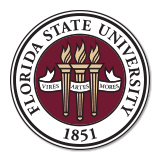 Project Sponsor
Rachel McCauley
MSFC Advanced Concepts Deputy Manager at NASA
Academic Advisor
Keith Larson
Teaching Faculty I
Melanie Porter
3
Objective
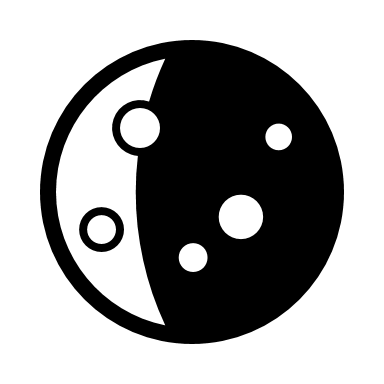 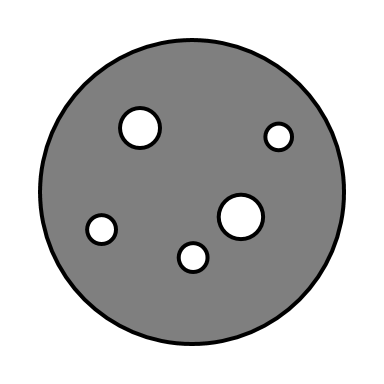 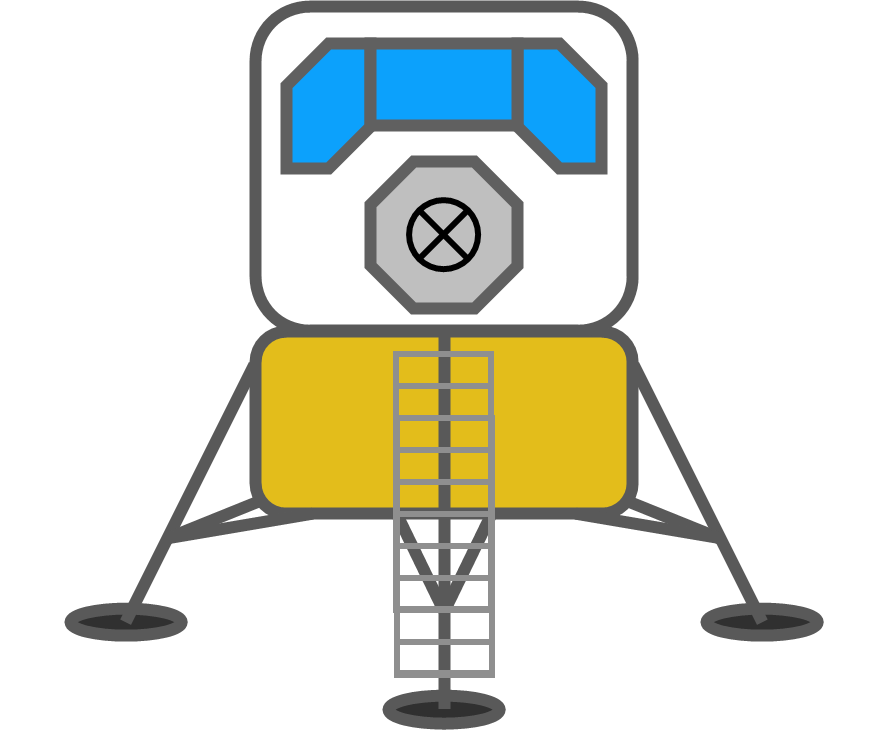 To design a reusable device for the human lander system that will dissipate the impact energy in such a way that it does not damage the vessel or occupants.
Melanie Porter
4
Project Description
Project Description
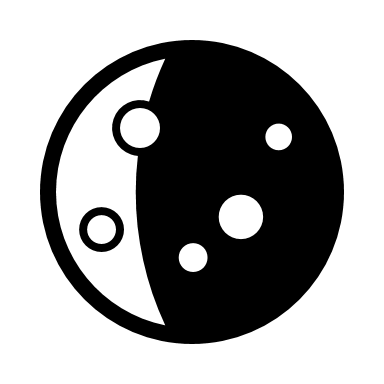 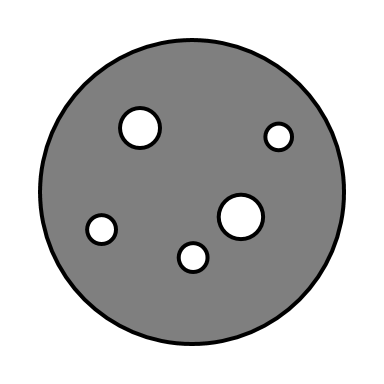 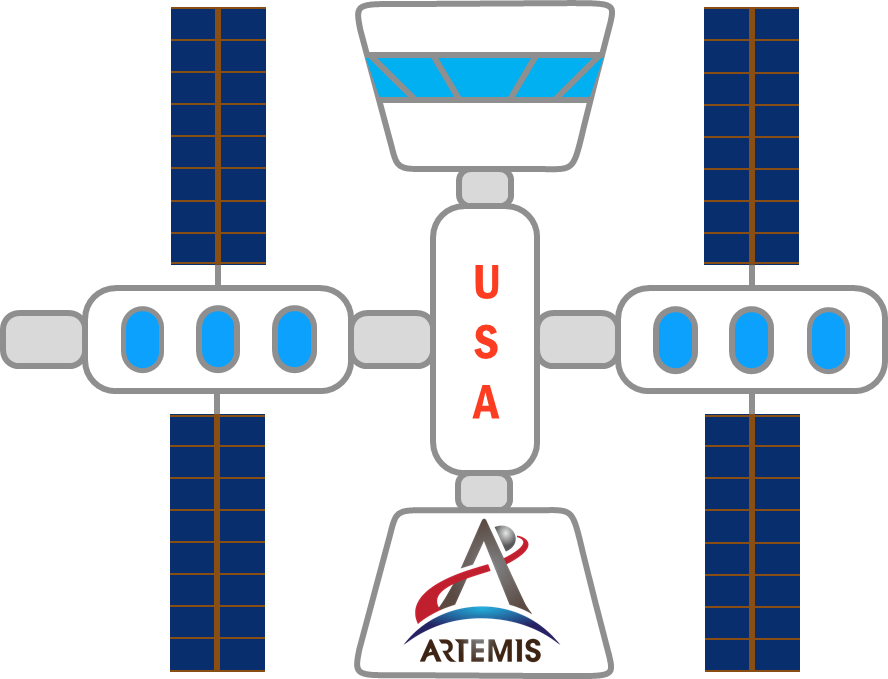 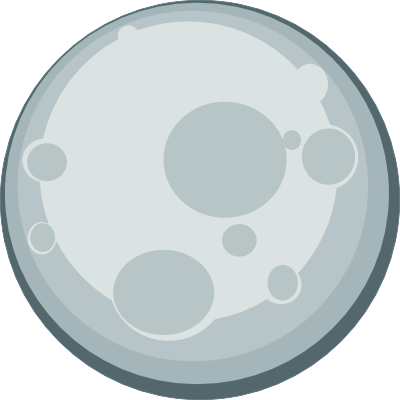 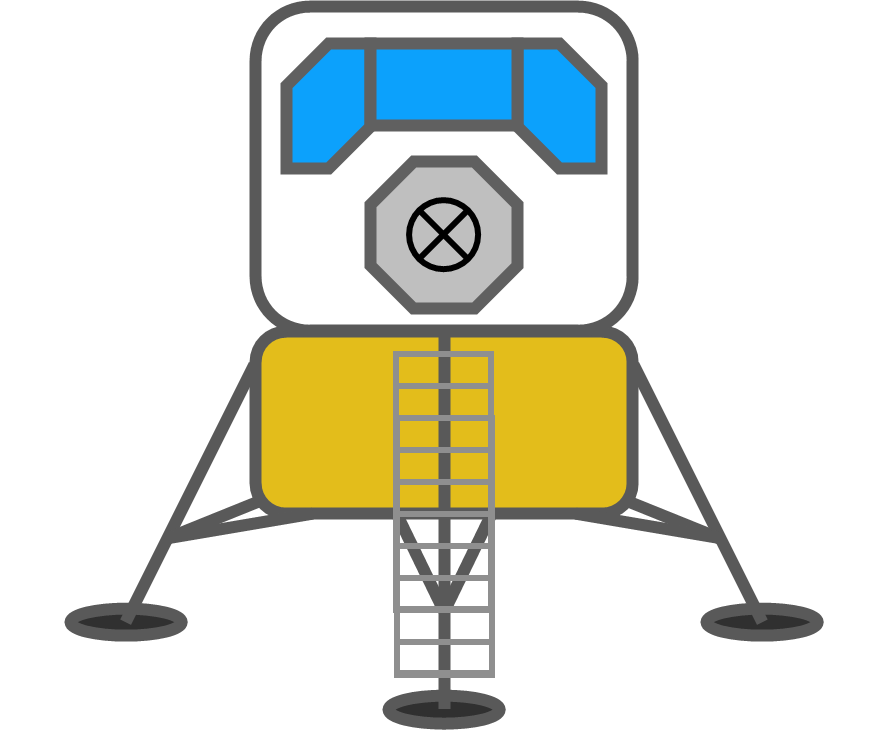 Melanie Porter
5
Apollo Shock Absorber
Apollo Shock Absorber
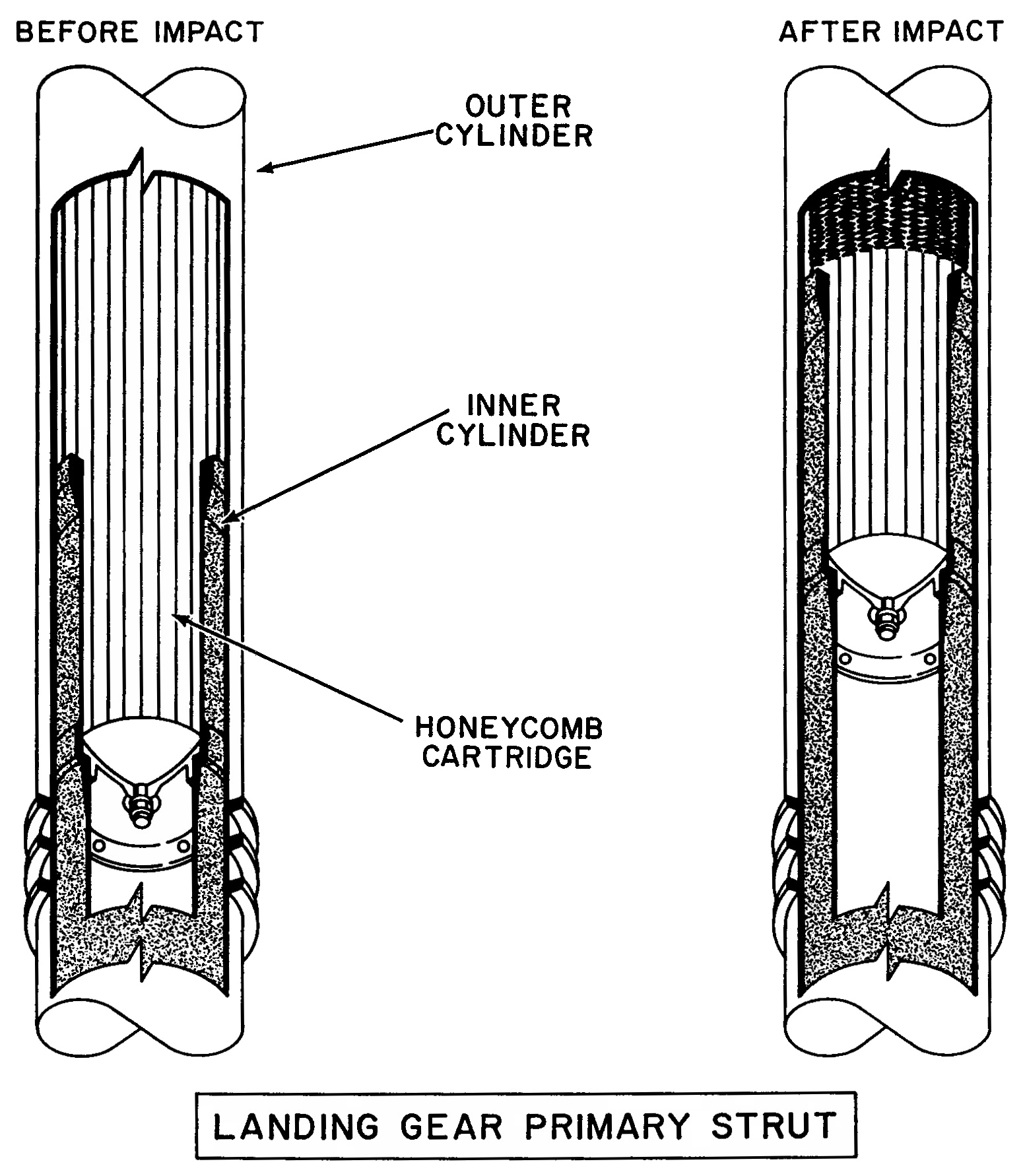 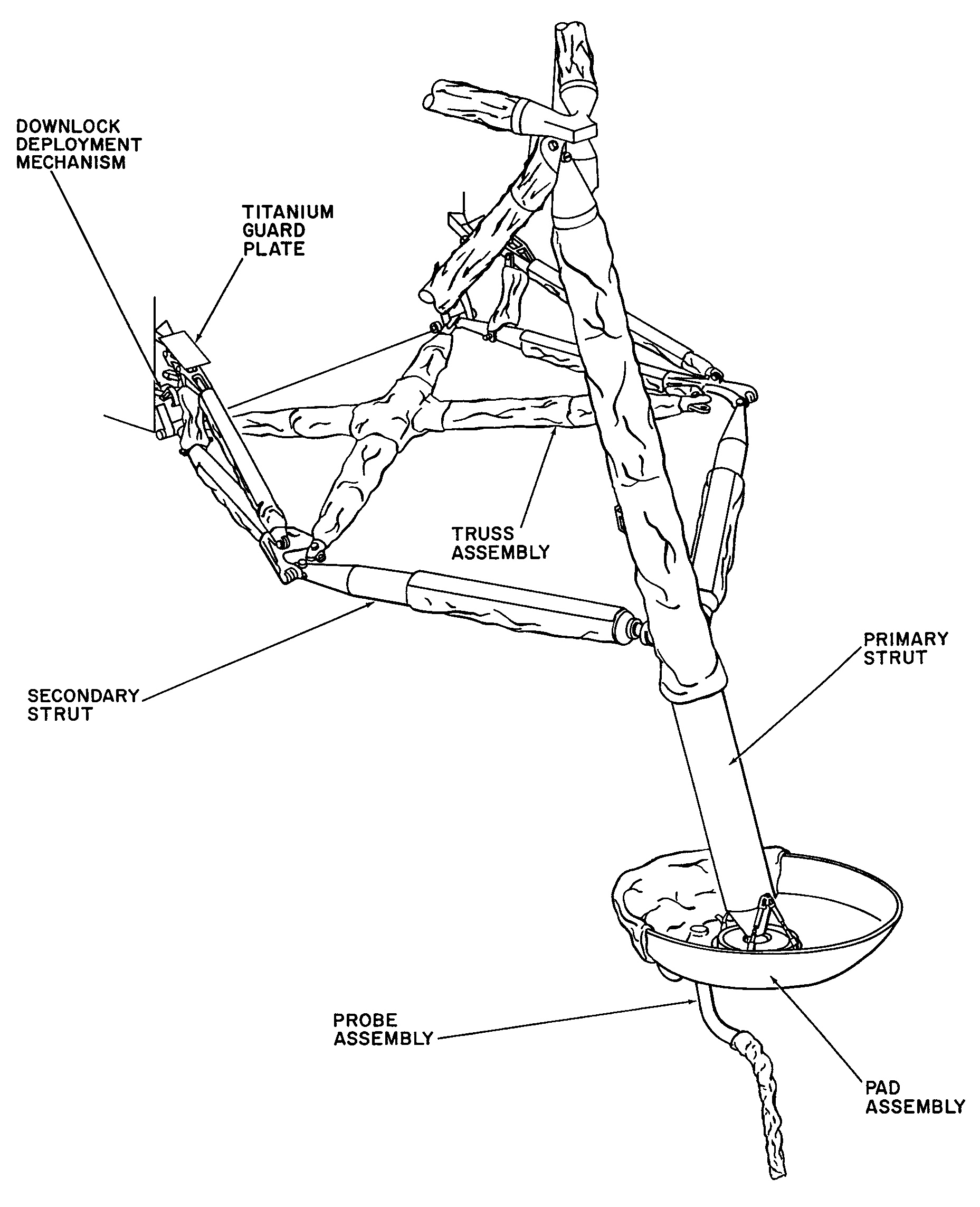 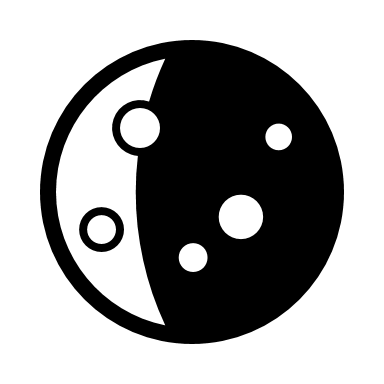 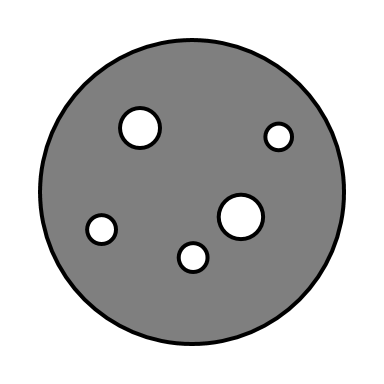 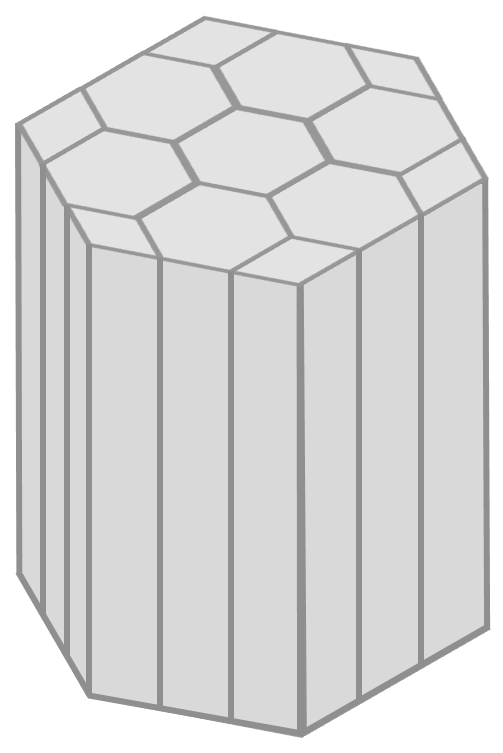 ALUMINUM HONEYCOMB VISUAL AID
[1]
LANDING GEAR PRIMARY STRUT
LANDING  GEAR  ASSEMBLY
[1]
Melanie Porter
6
Traditional Shock Absorbers
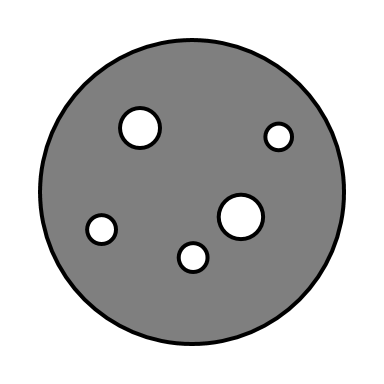 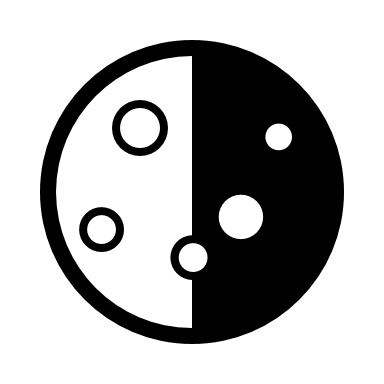 2) Fast Compression
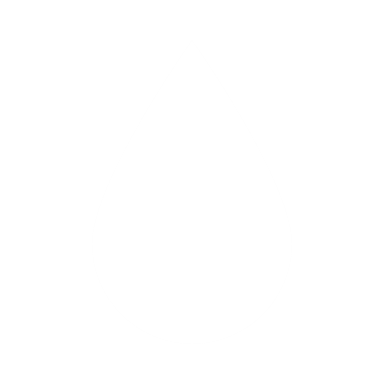 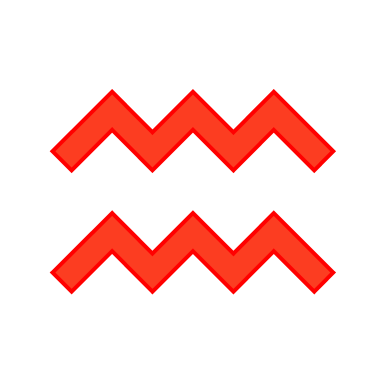 No Fluids
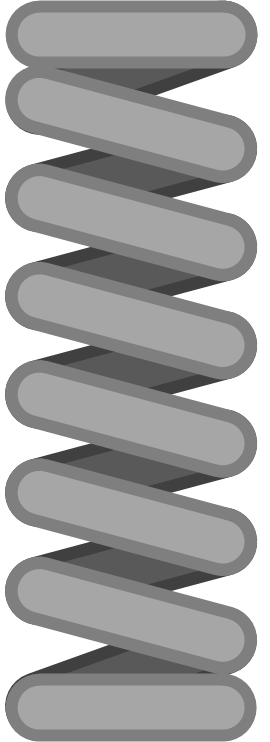 1) Impact
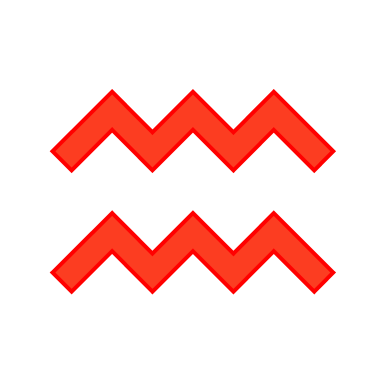 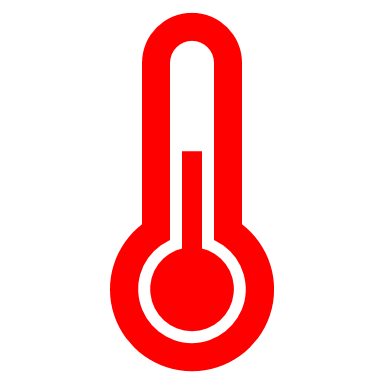 3) Heat           Dissipation
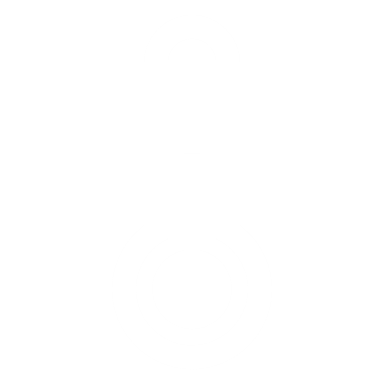 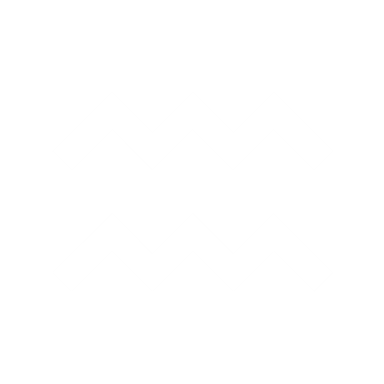 No Heat
Dissipation
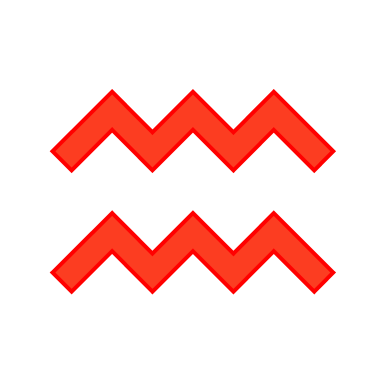 4) Slow Expansion
Melanie Porter
7
Previous Work
Functions
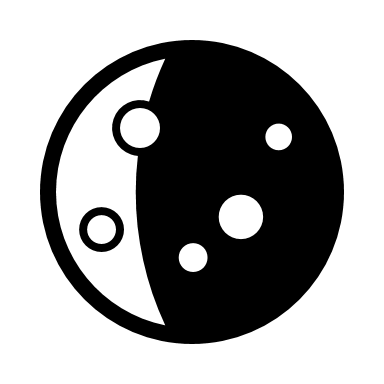 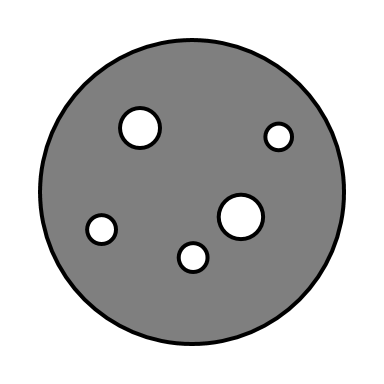 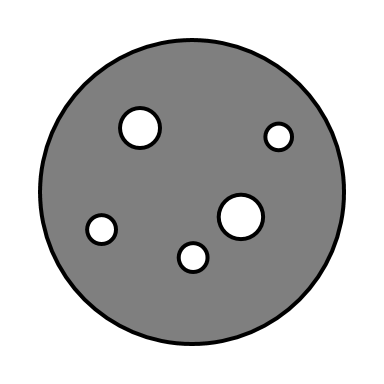 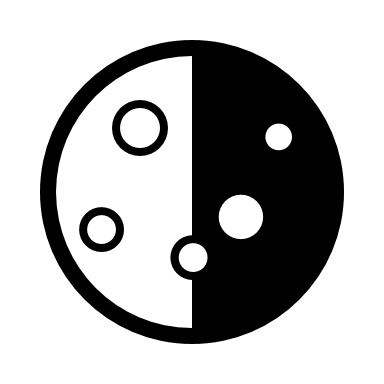 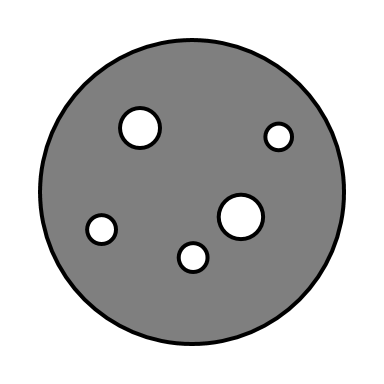 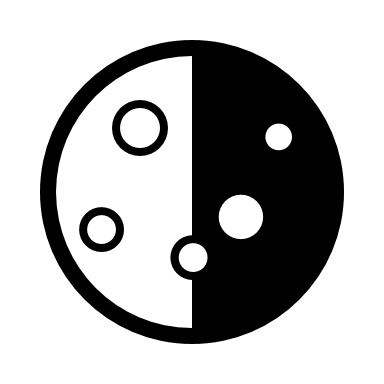 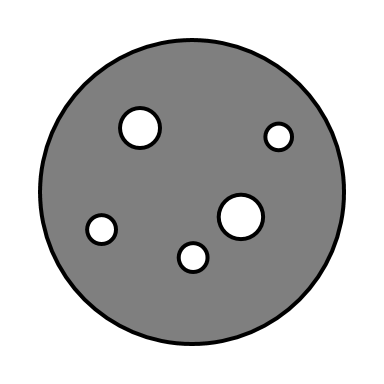 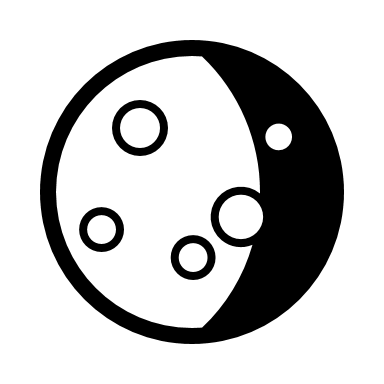 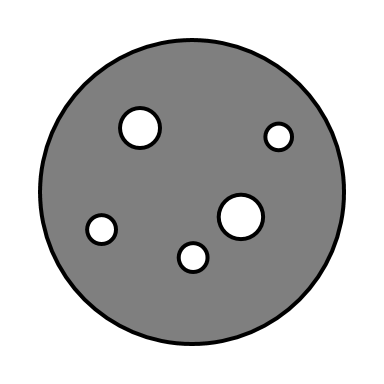 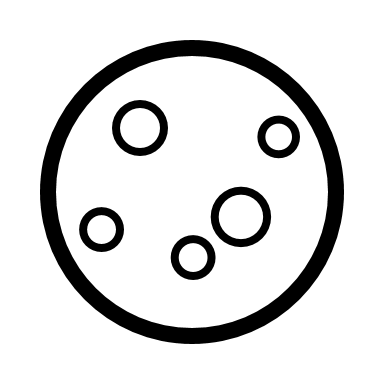 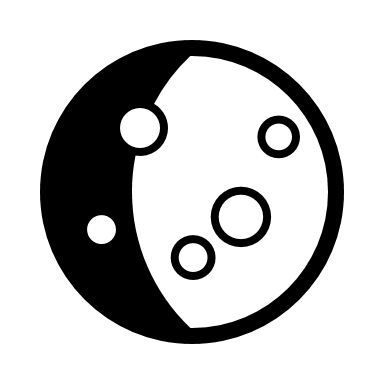 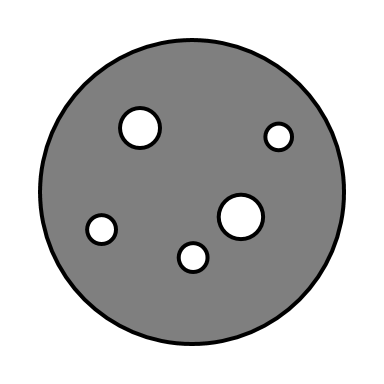 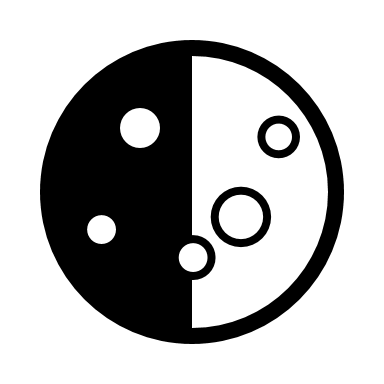 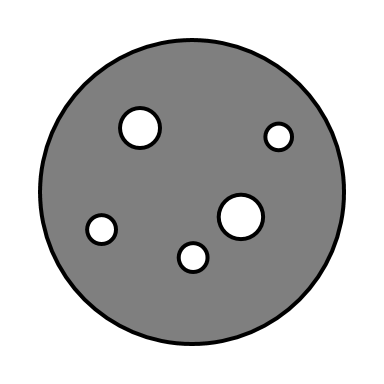 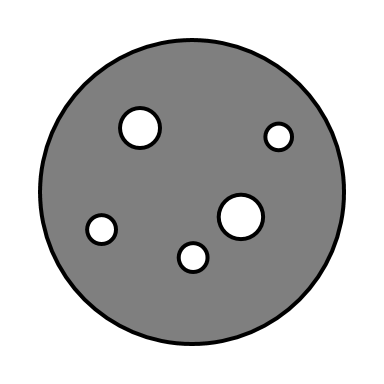 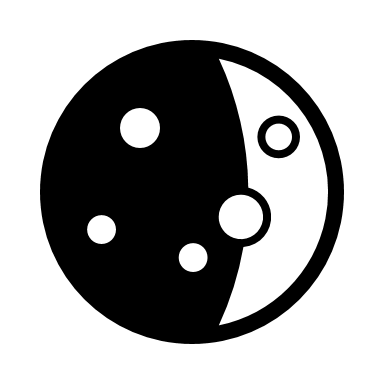 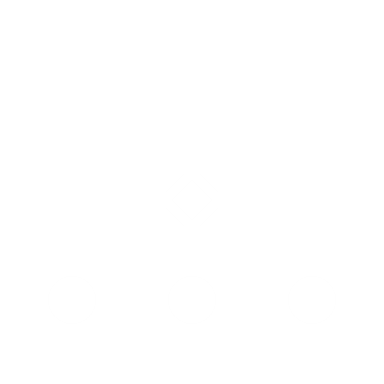 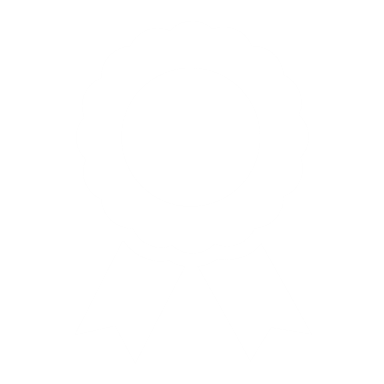 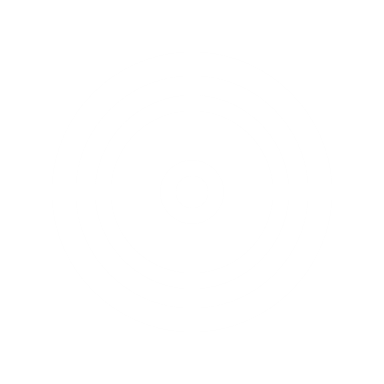 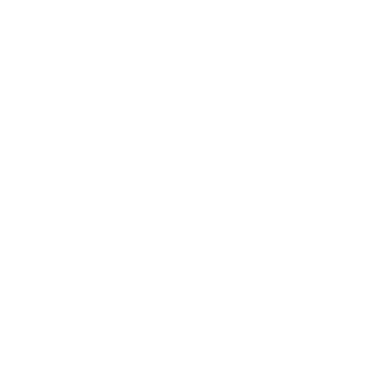 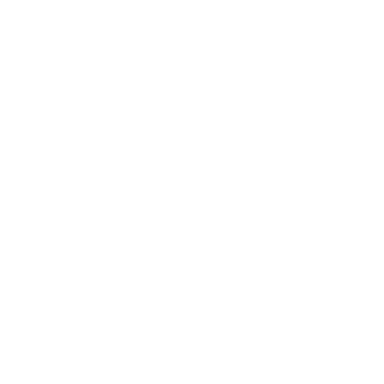 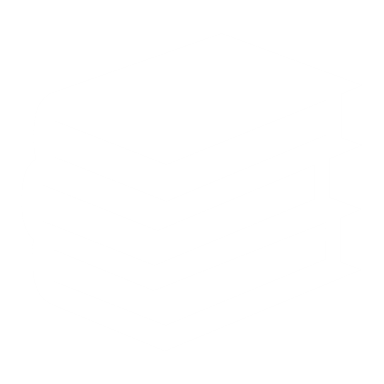 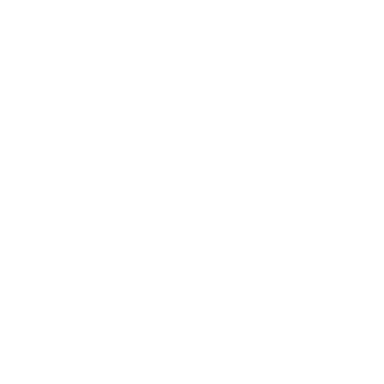 #1
Functional Decomp
ConceptGeneration
BackgroundResearch
Targets &Metrics
ConceptSelection
ProjectScope
CustomerNeeds
Link
Melanie Porter
8
1st Design Iteration
Pawl Arm: locks ratchet
Ferromagnetic Core
Linear Ratchet: compresses spring
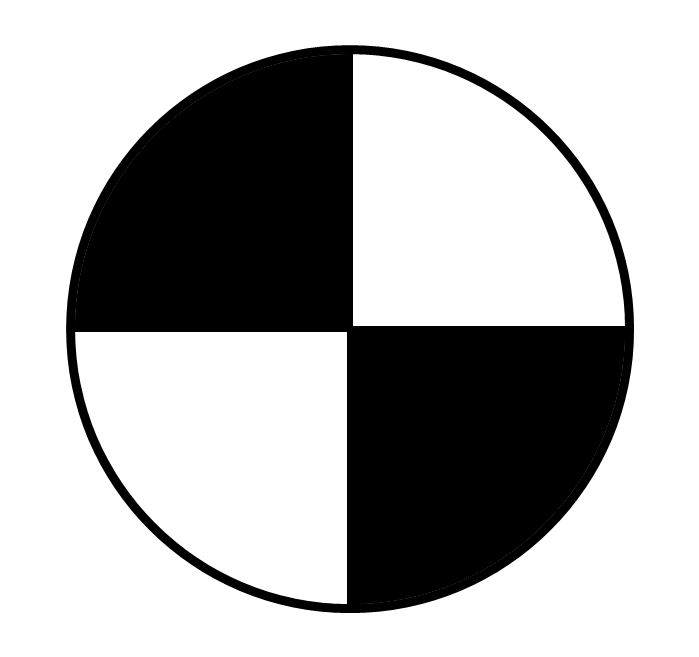 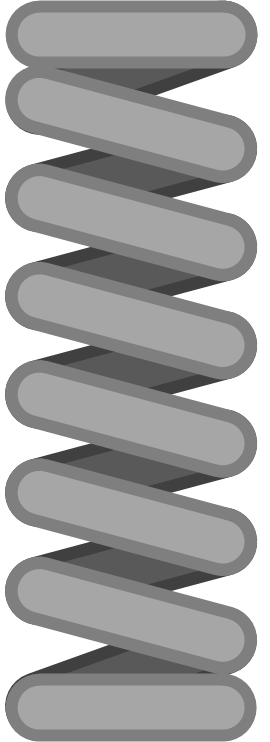 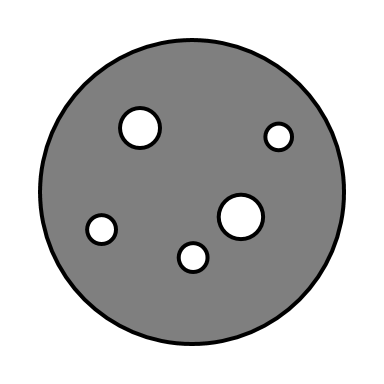 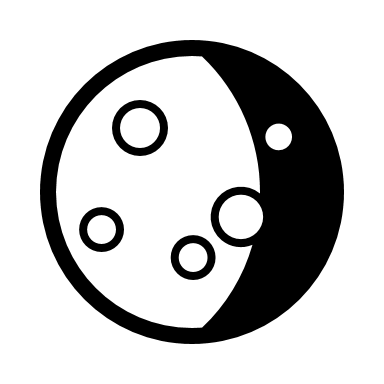 Solenoid: pulls to release pawls
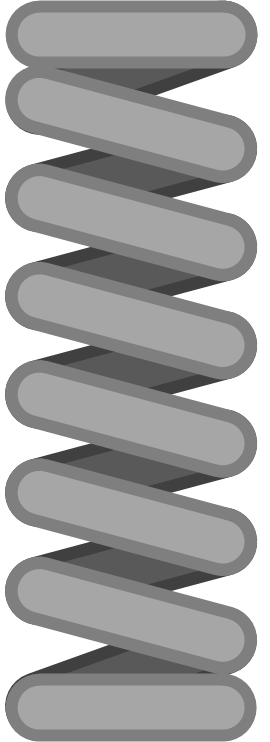 To Lander
Main Spring: stores energy
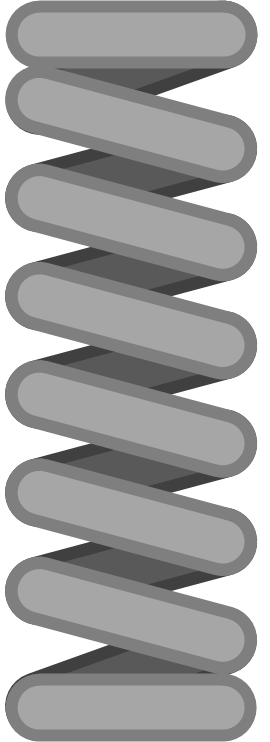 Locking Springs
Extension Spring:
closes pawls
Team 515
Con
Rev: 1
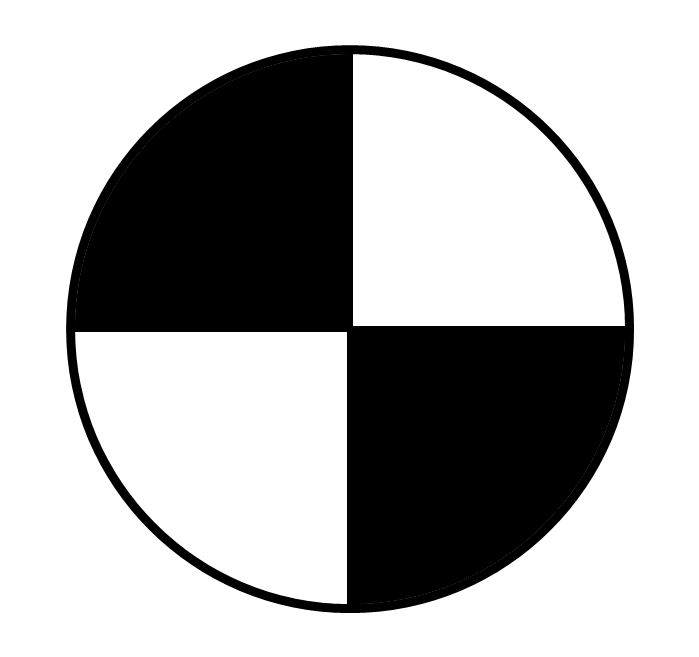 Page 1/1
T. Jenkins
9
First Design Iteration
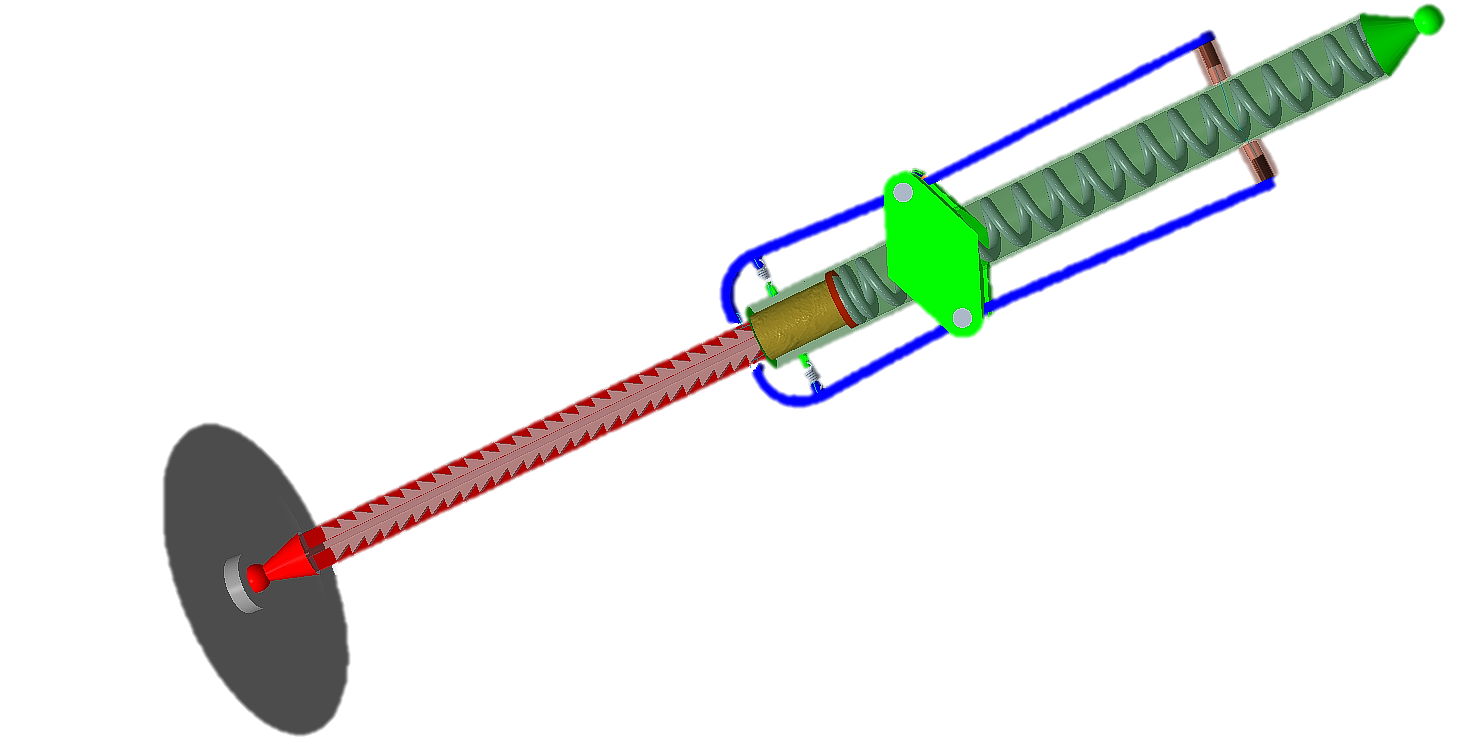 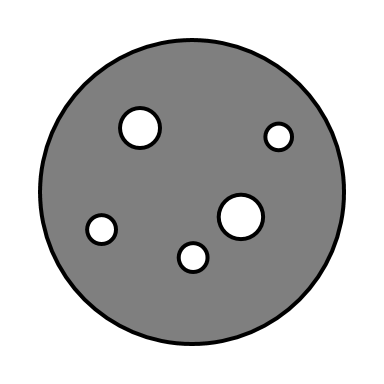 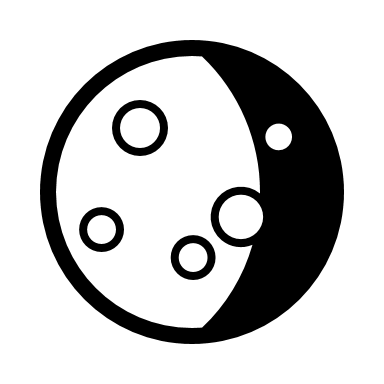 Tristan Jenkins
10
First Design Iteration
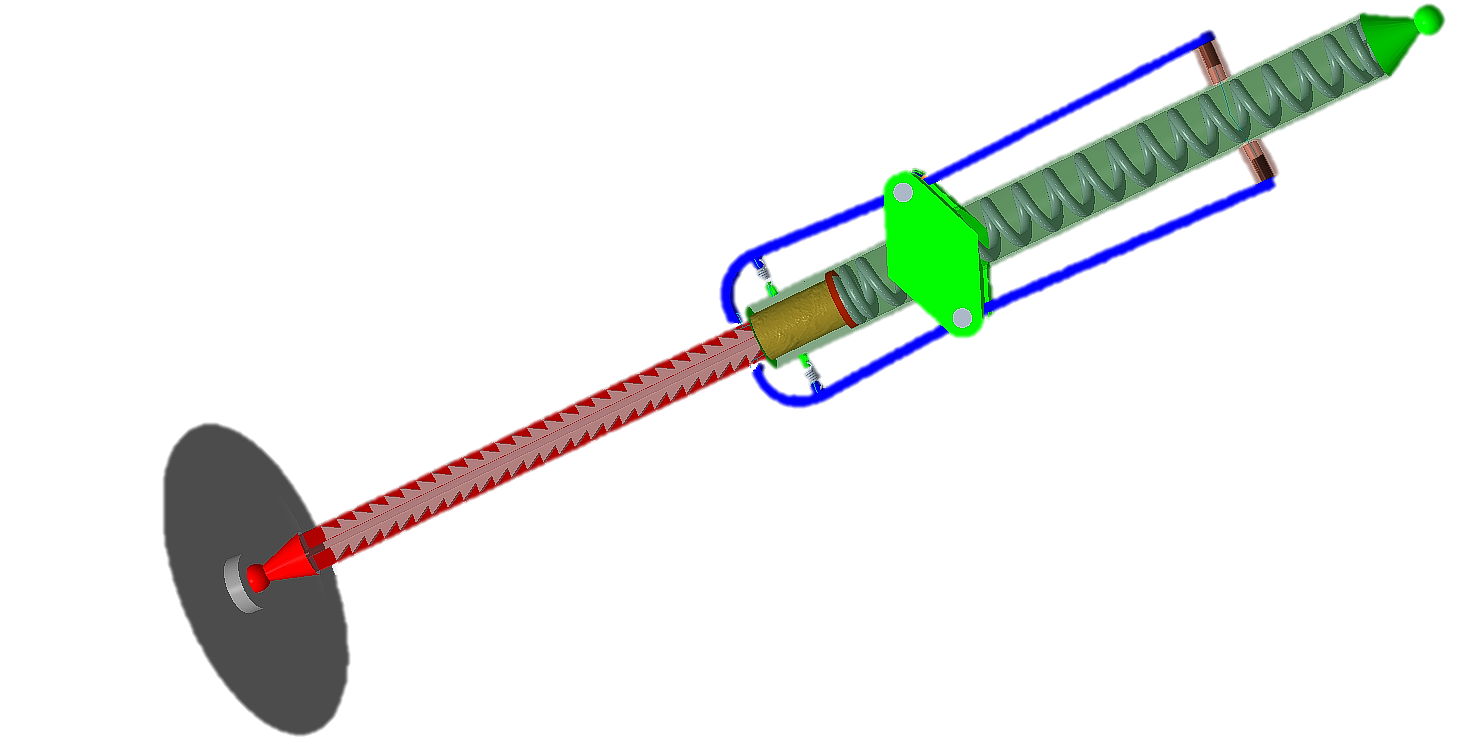 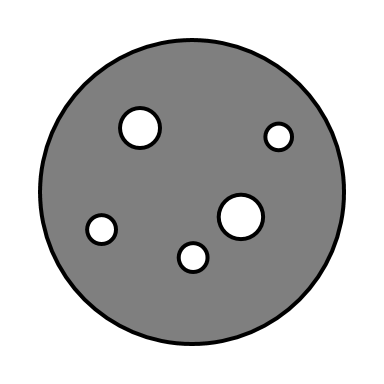 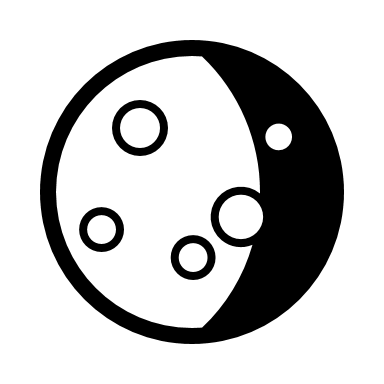 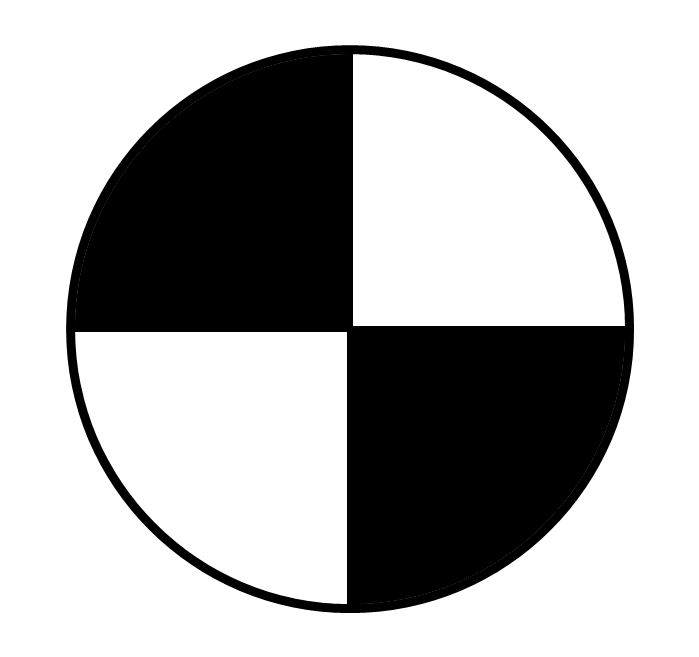 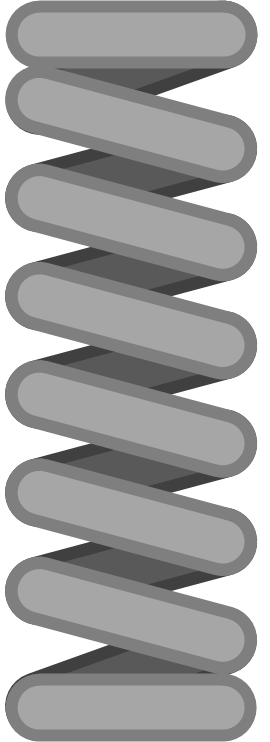 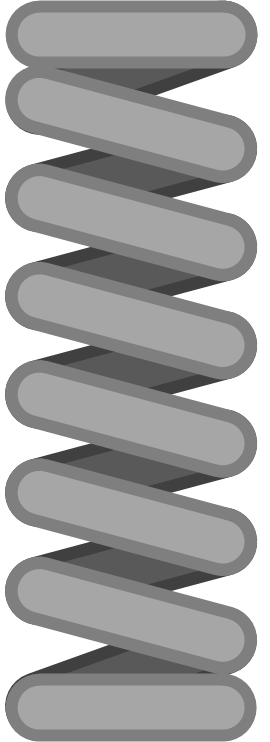 Mpawl = 0
FFriction
FSolenoid
FExtension
FMain
Extension Spring
Force
Length
Needed
8 kip
< 13 inches
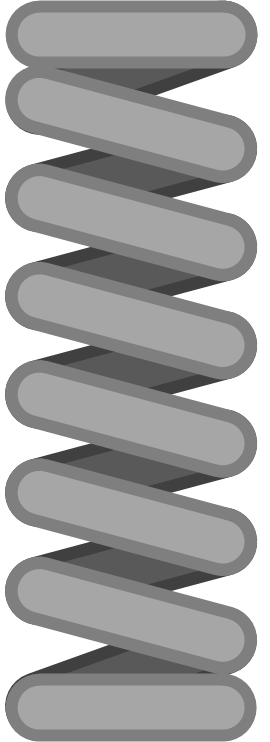 Realistic
4 kip
> 200 inches
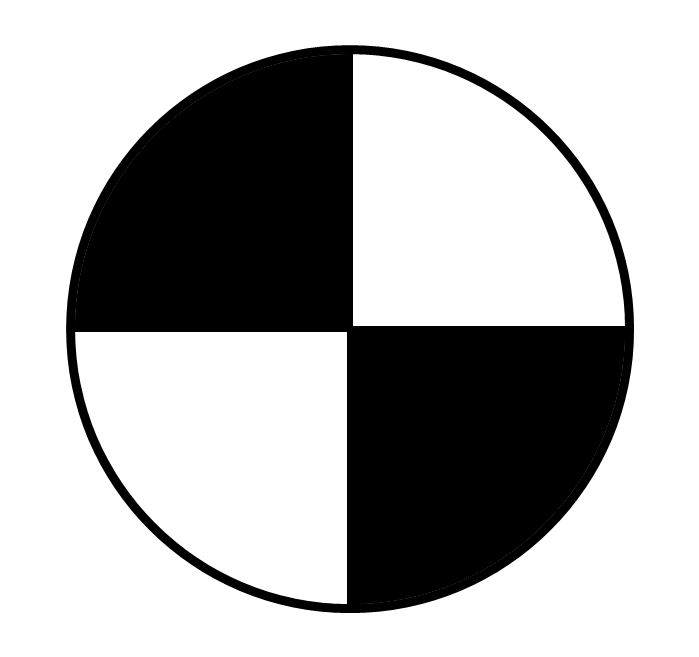 Tristan Jenkins
11
Root Cause Analysis
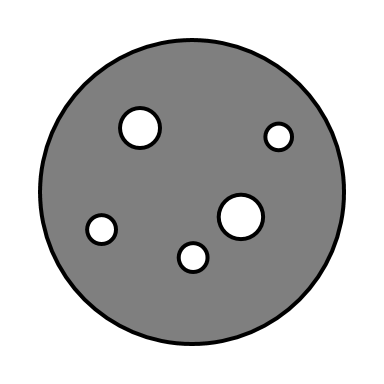 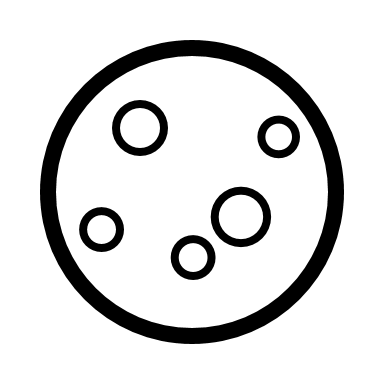 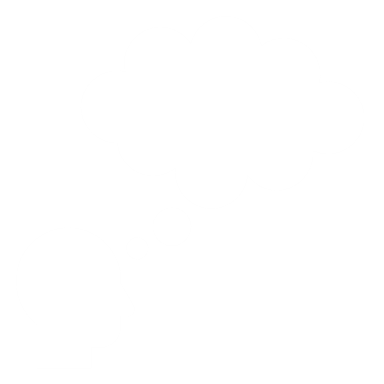 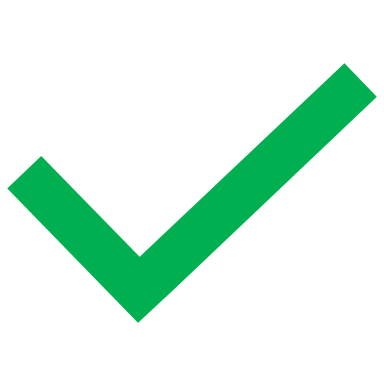 “We didn’t know that we had assumed.”
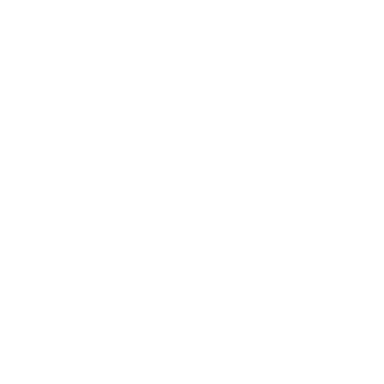 “Scale of forces is beyond our conception.”
Tristan Jenkins
Tristan Jenkins
12
X
2nd Design Iteration
“Vice Grips” style 4-bar linkage → Increase Mechanical Advantage
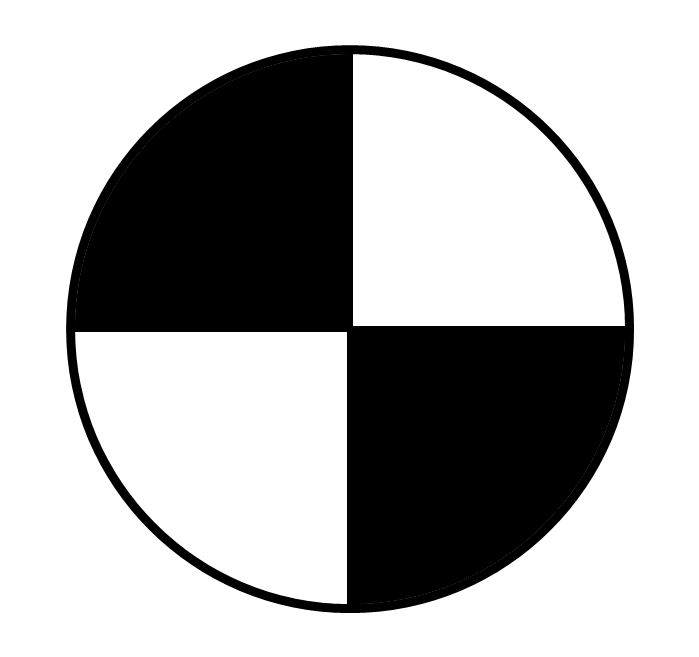 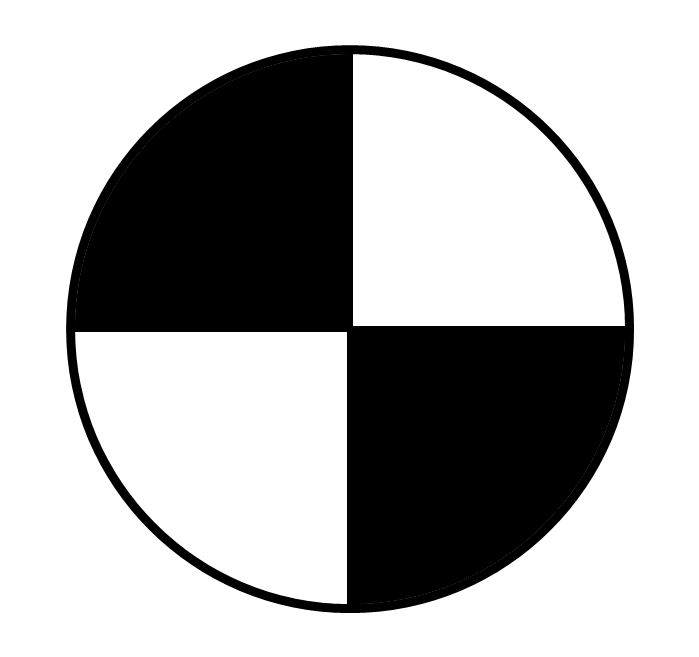 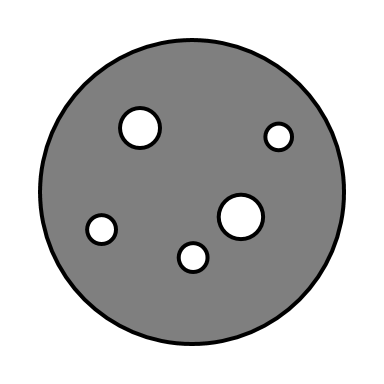 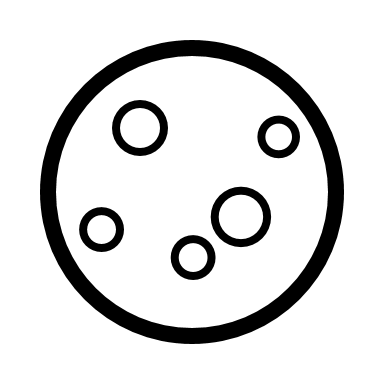 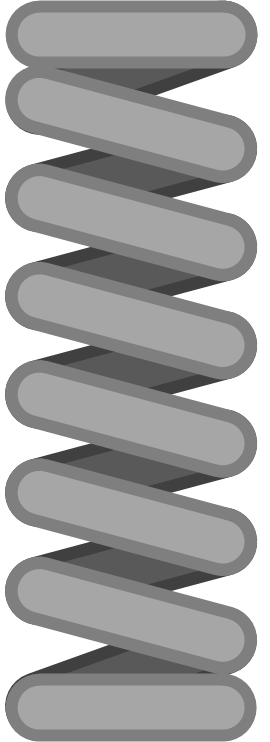 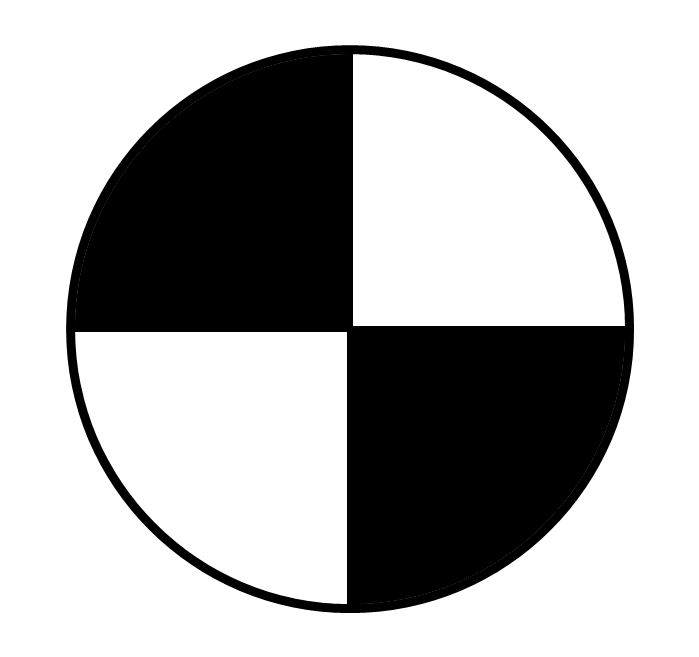 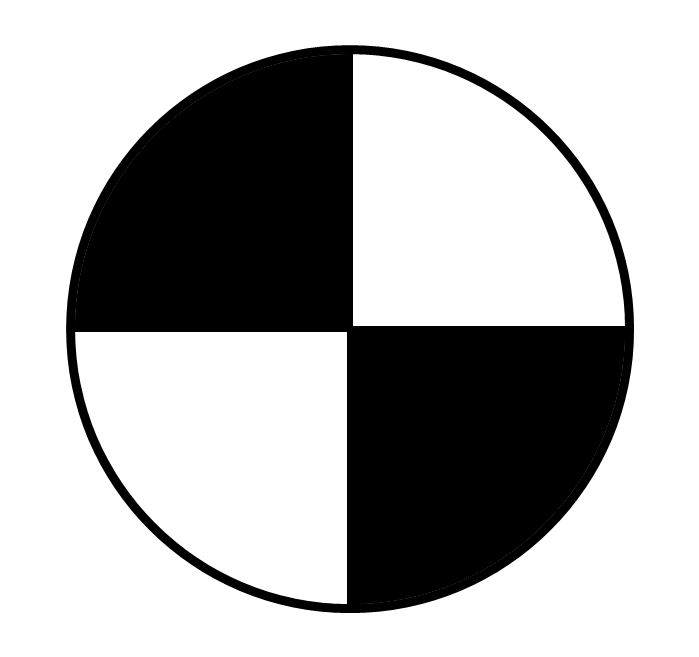 Still too much force!
Locking Springs
Team 515
Con
Rev: 2
Page 1/1
T. Jenkins
13
3rd Design Iteration
Pawl Connection
Keyed Motor Housing
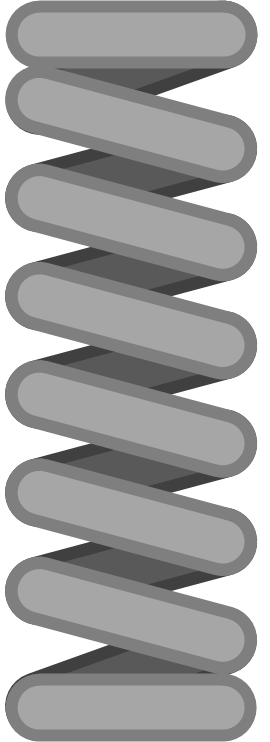 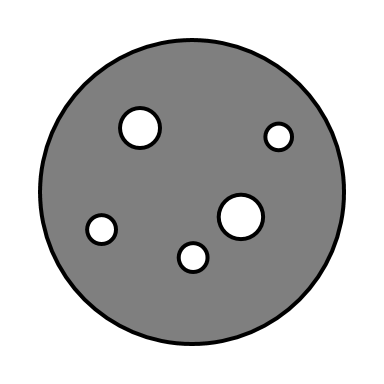 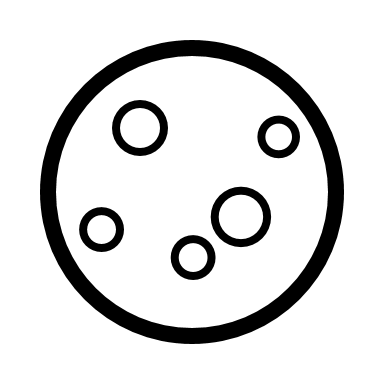 Pawl
M
Motor
Locking Springs
Ratchet Screw
Team 515
Con
Rev: 3
Thrust/Radial bearing
Page 1/1
T. Jenkins
14
Staggered Pawls
Ratchet Screw
Ratchet Helix Profile
Angled Pawl Teeth
More Pawl Arms
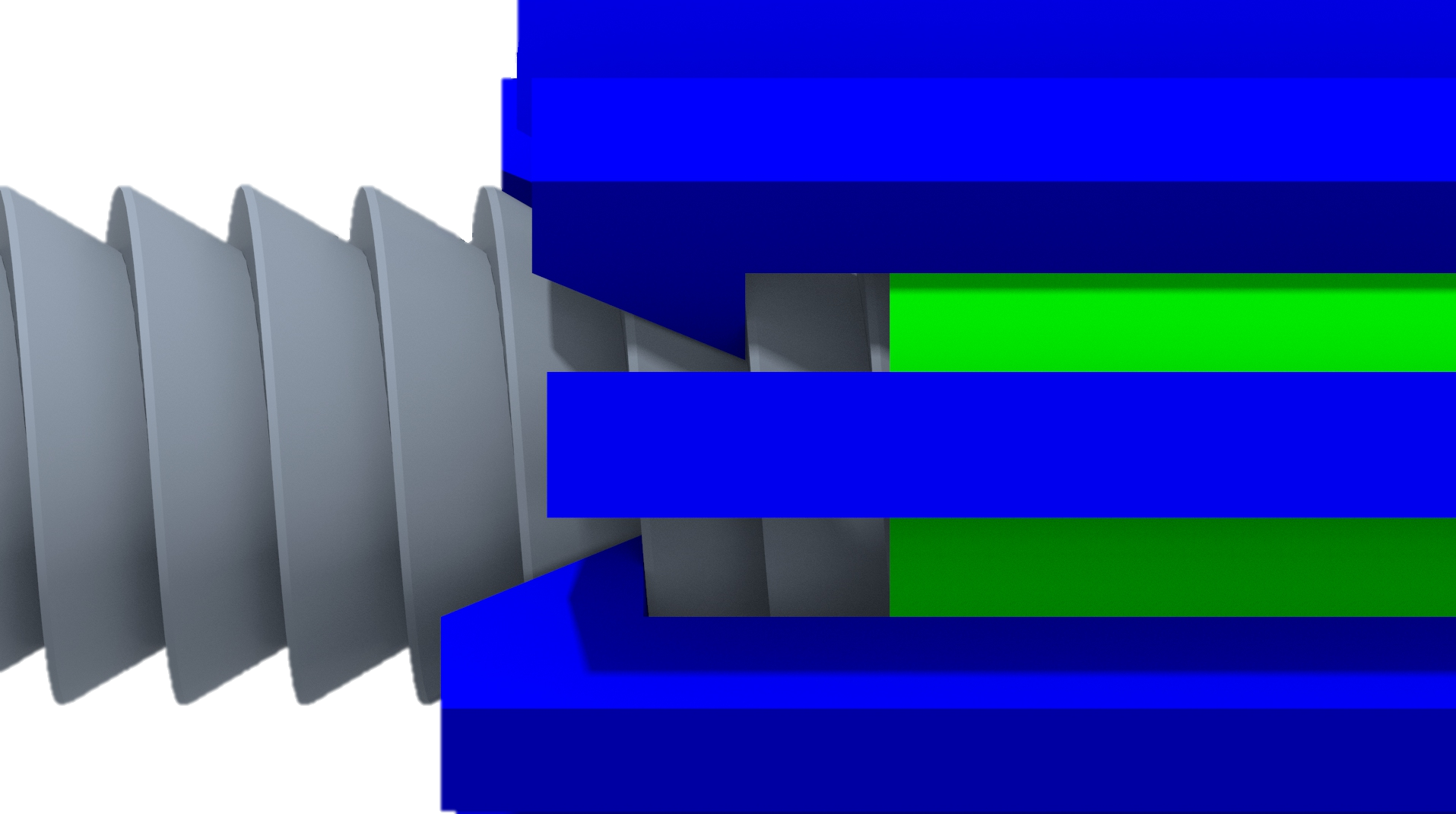 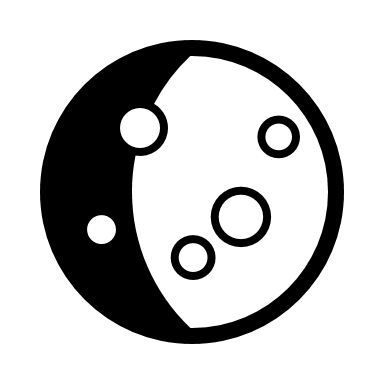 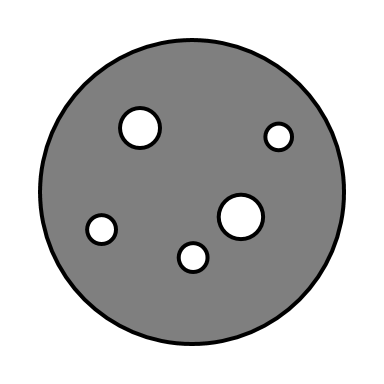 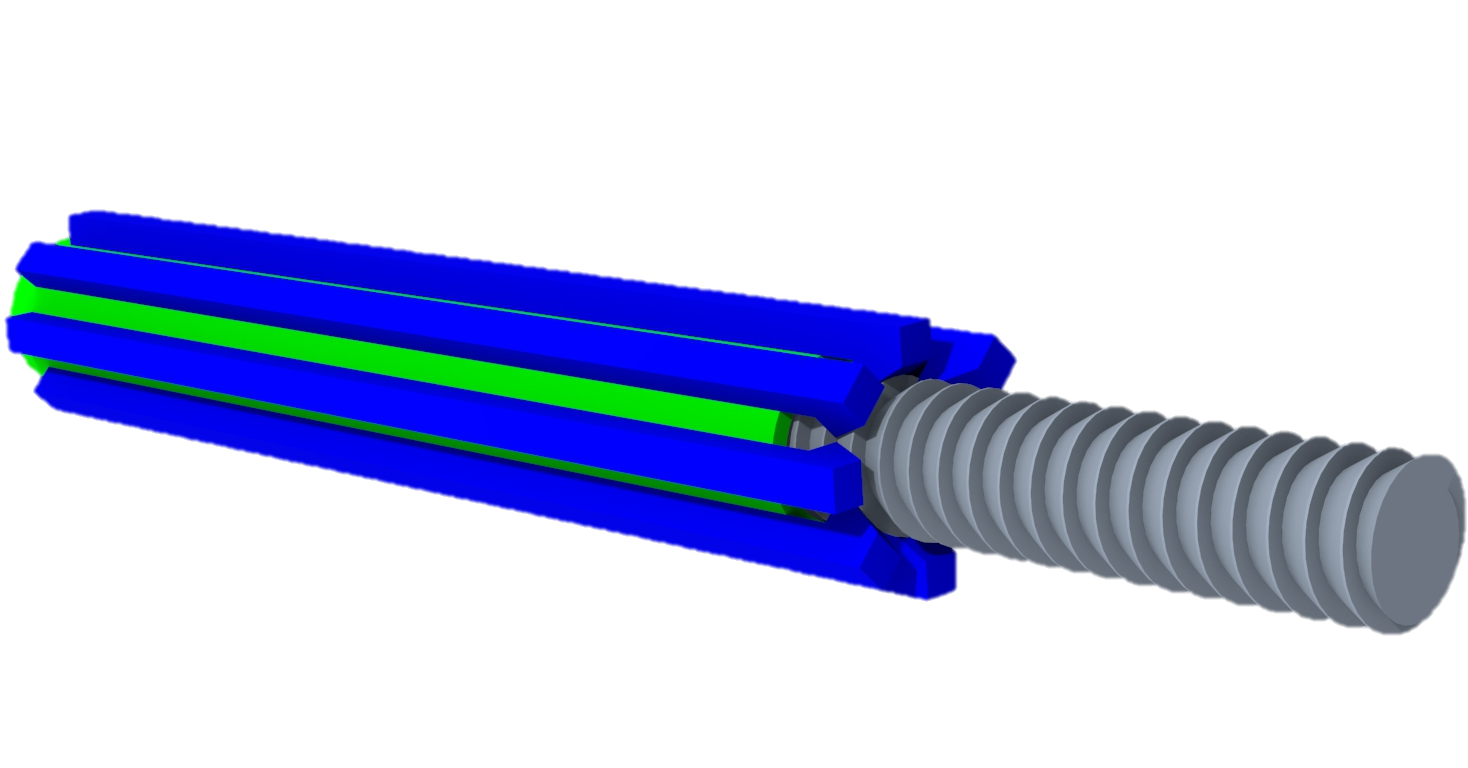 Tristan Jenkins
15
15
Prototypes
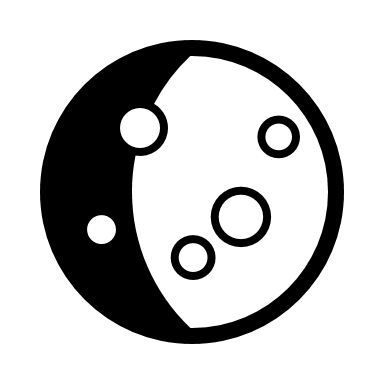 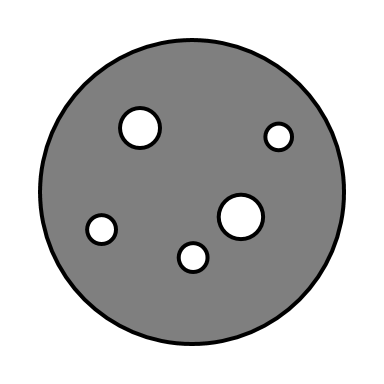 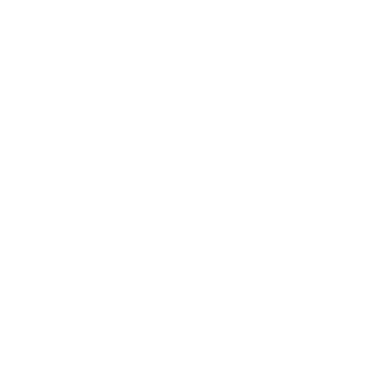 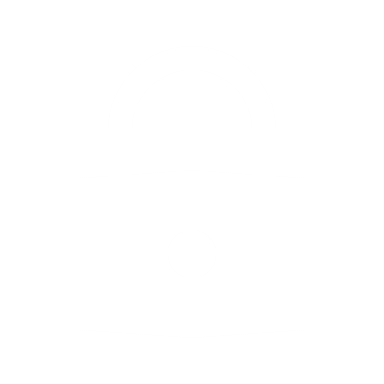 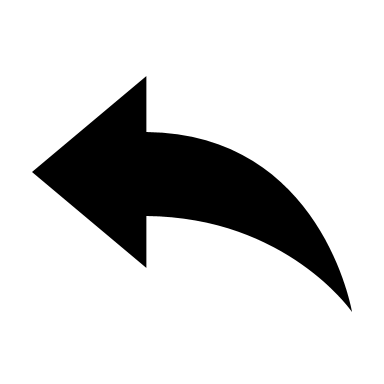 Alex Noll
16
Spring Test Prototype
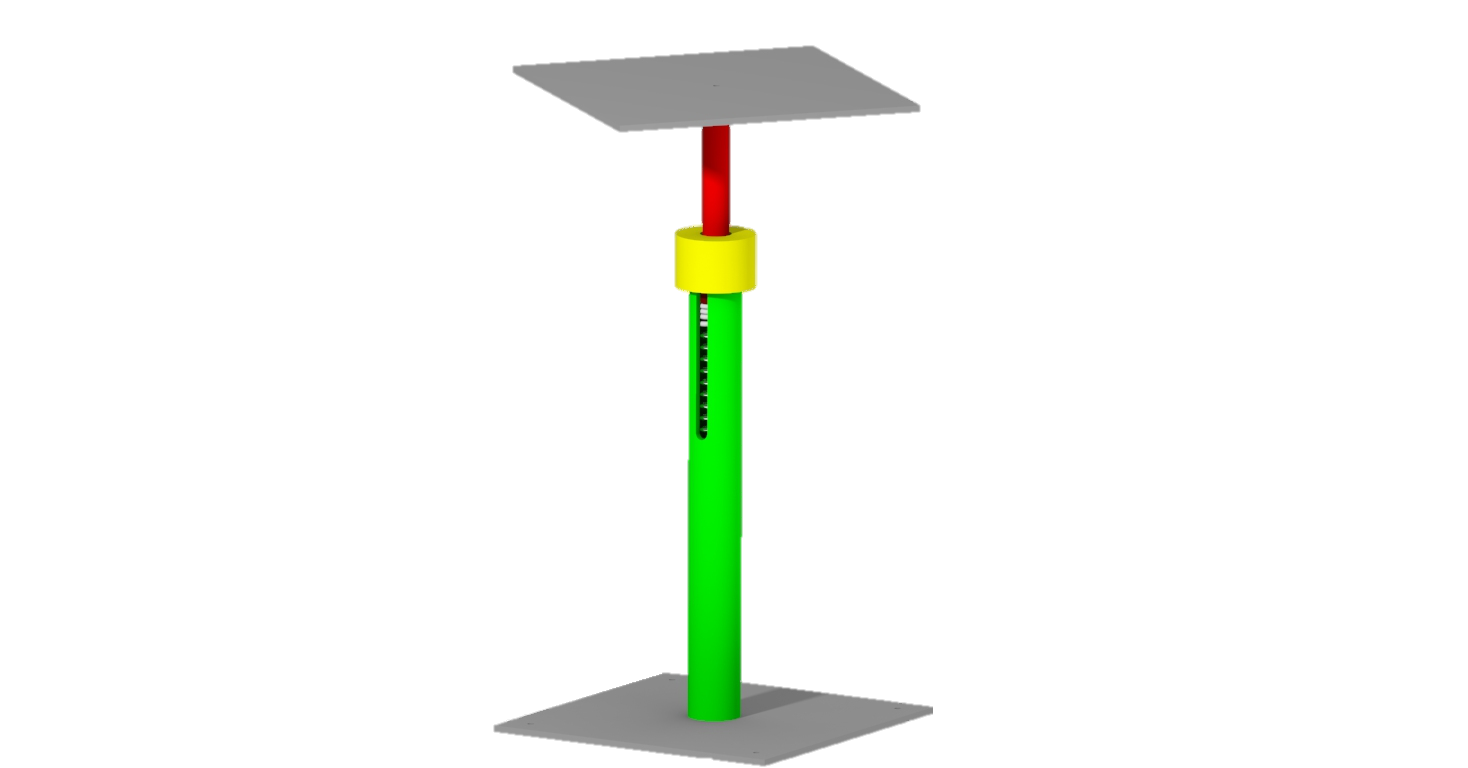 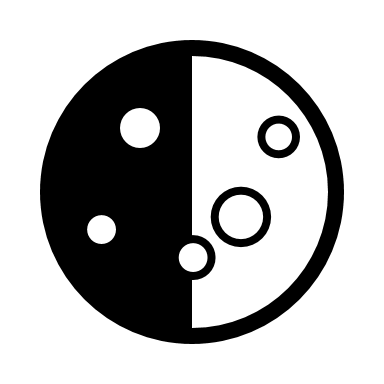 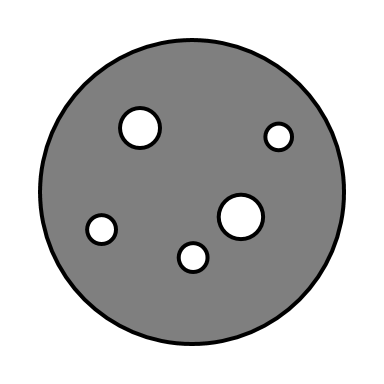 Test spring deflection on impact
1/645 Force scale
~1/3 Geometric scale
kg
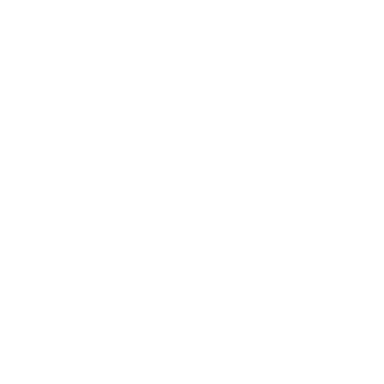 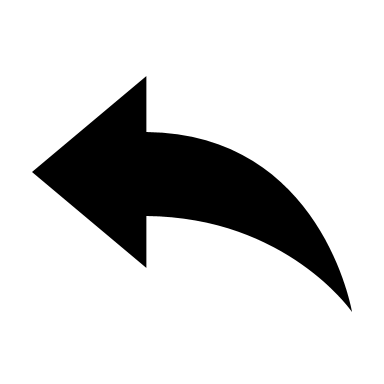 Alex Noll
17
Locking Test Prototype
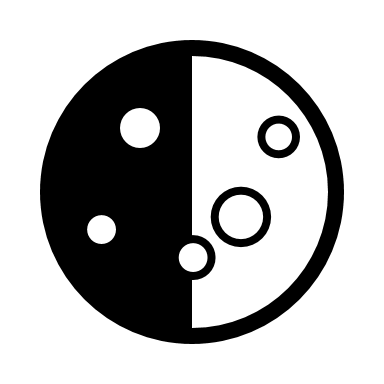 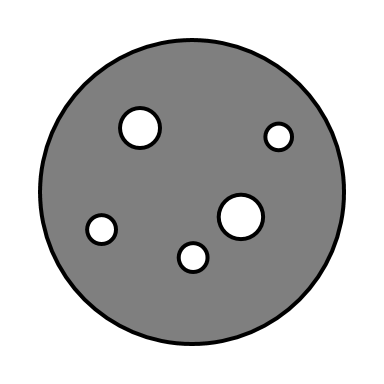 Test pawls under load, 141 lbs
Same scales as spring prototype
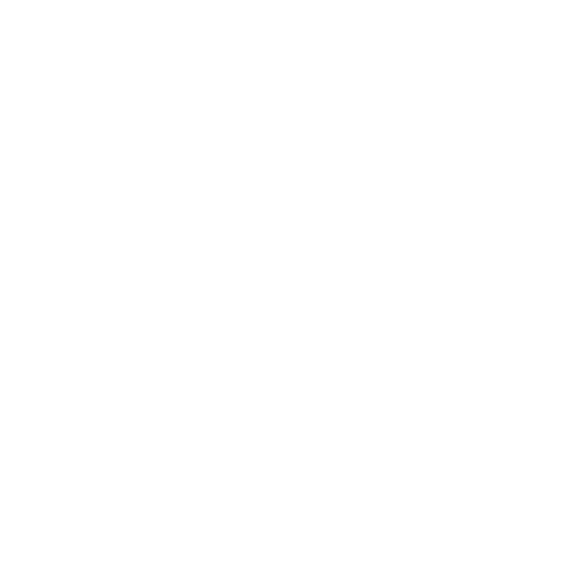 Test ratcheting movement
kg
kg
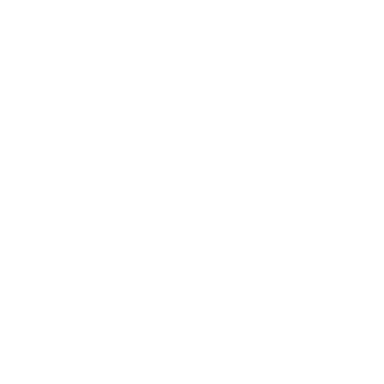 Alex Noll
18
Unlocking Test Prototype
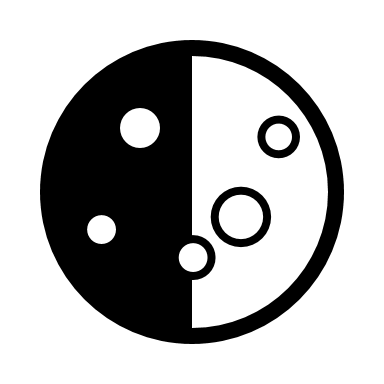 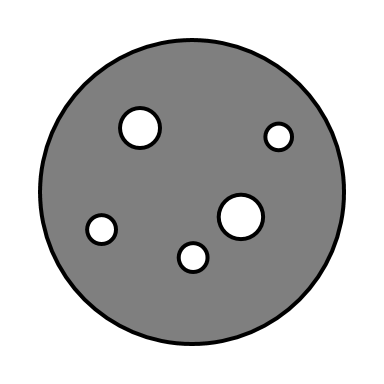 Why a separate prototype?
Same scales as spring prototype
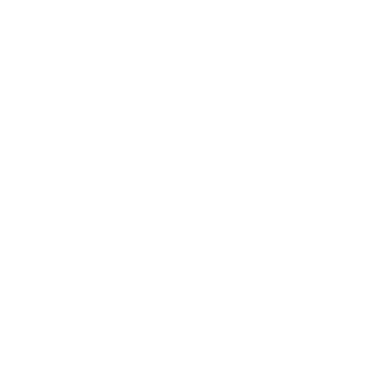 M
Test unlocking movement under load
kg
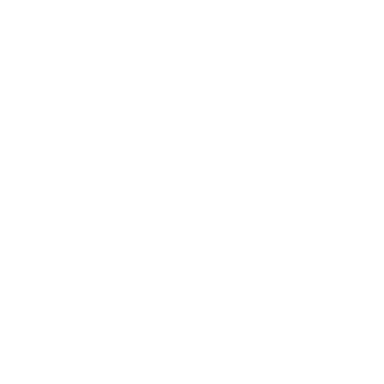 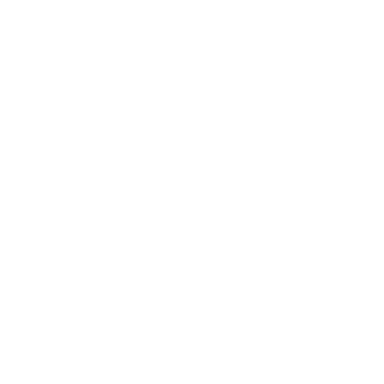 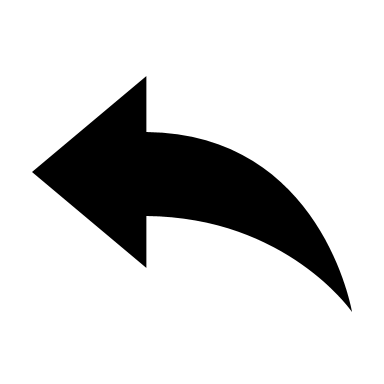 Alex Noll
19
Prototype Budget
Balance
Spring Prototype
Locking Prototype
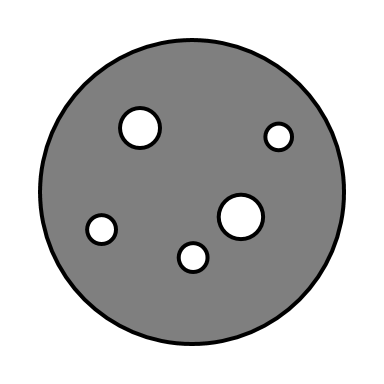 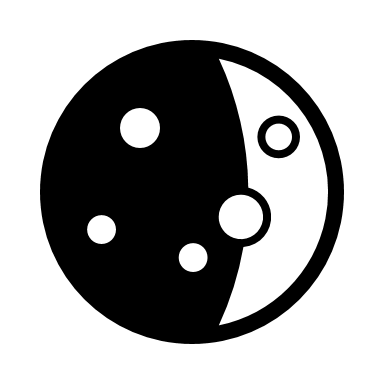 $2000
100%
Allotted
Price
%
Prototype
Unlocking Prototype
$216
10.8%
Spring
$750
37.5%
Locking
$750
37.5%
Unlocking
$1716
85.8%
Total
Alex Noll
20
Big Takeaways
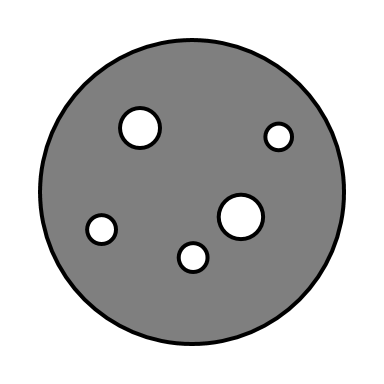 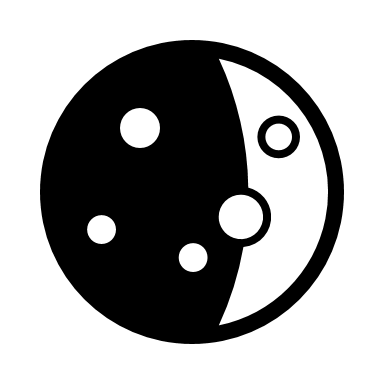 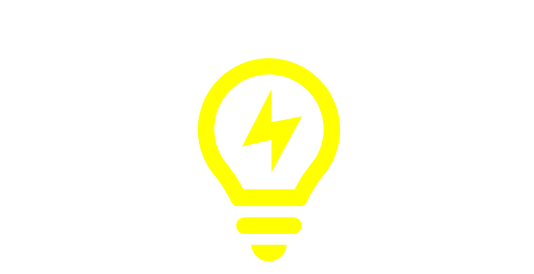 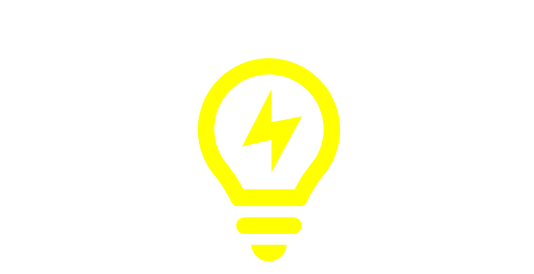 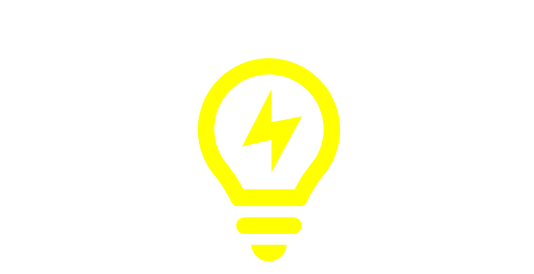 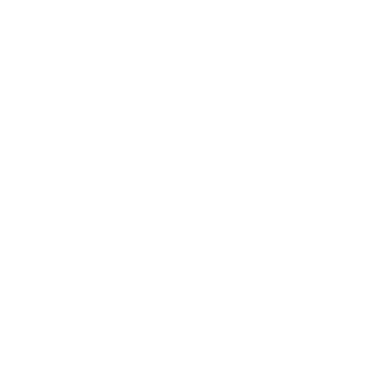 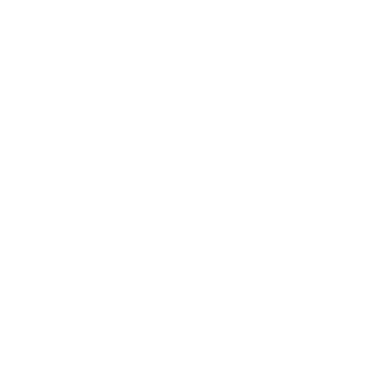 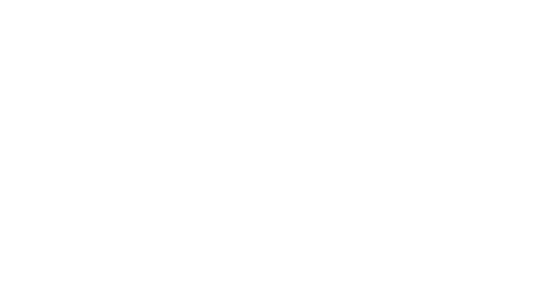 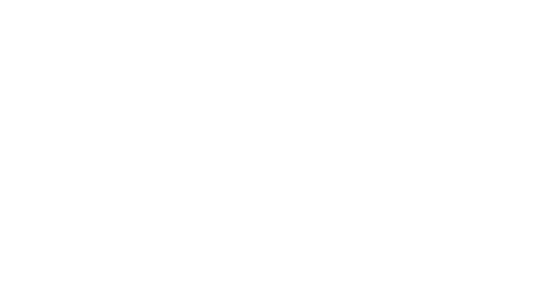 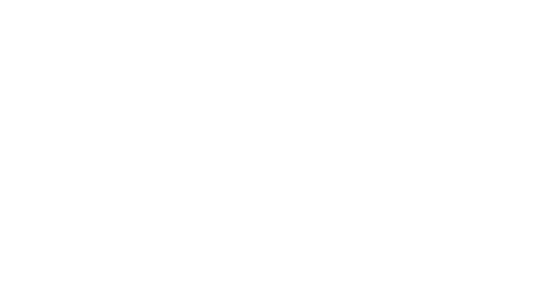 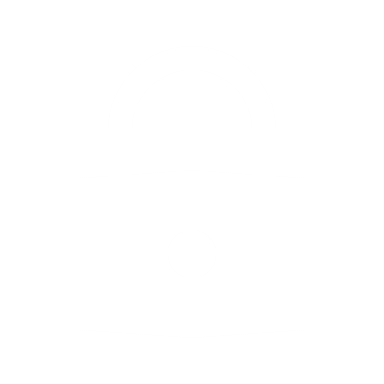 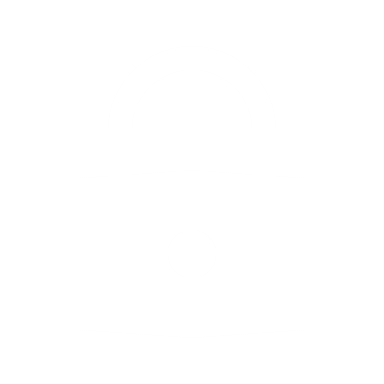 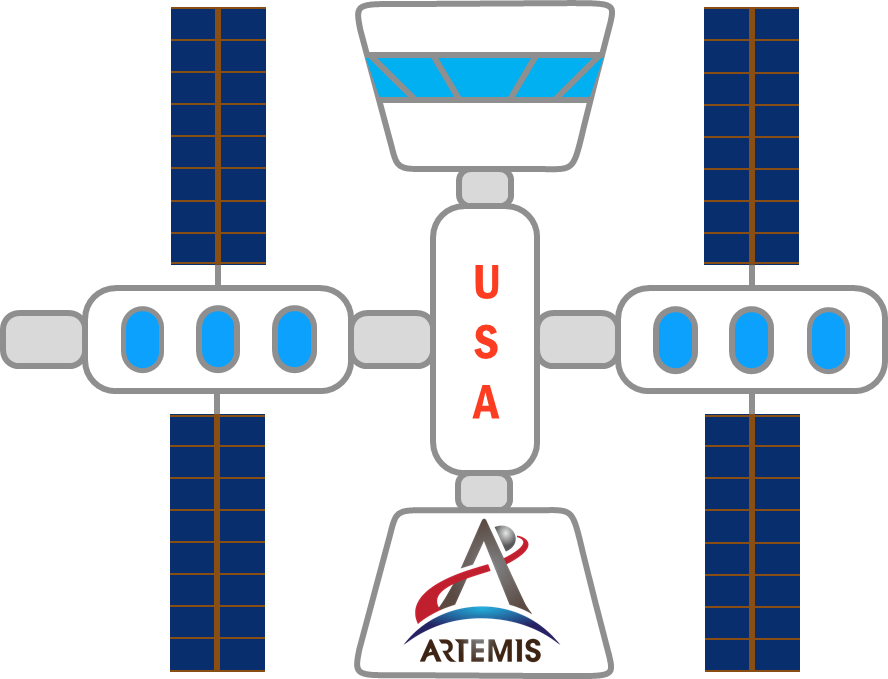 Alex Noll
21
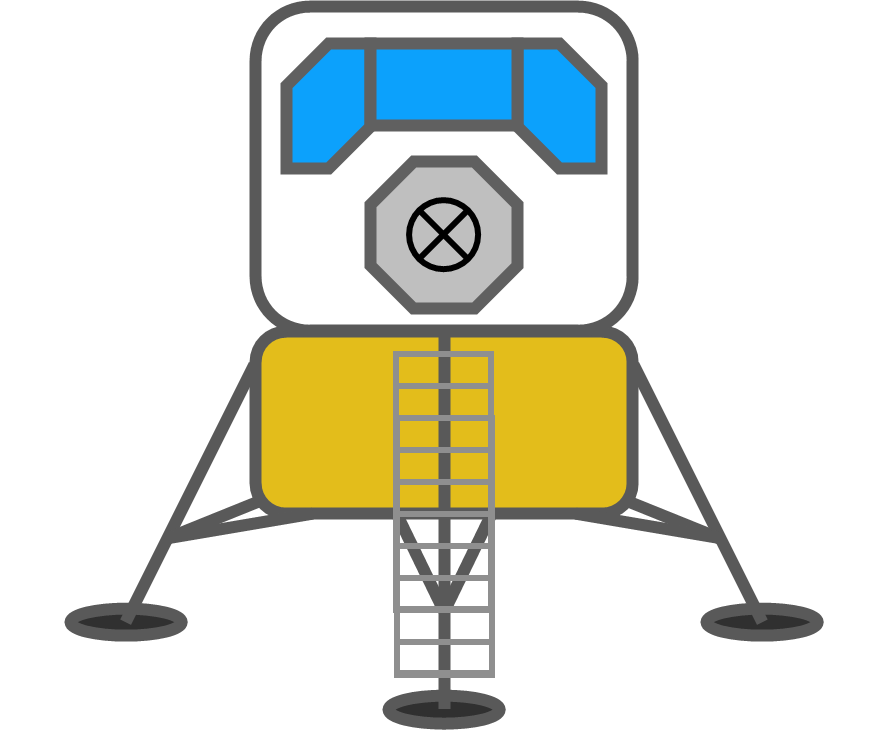 Thank You!
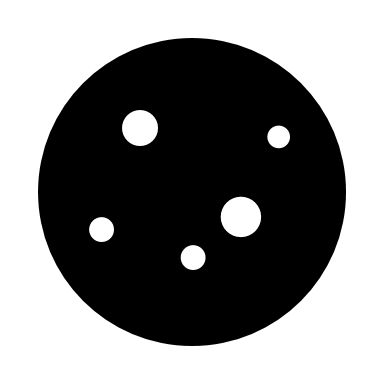 Team 515
22
[Speaker Notes: Thank you, I hope you’ve enjoyed our presentation. Are there any questions?]
References
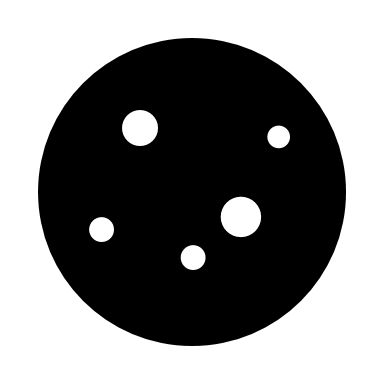 [1] Rodgers, W. F. (1972). Apollo Experience Report – Lunar Module Landing Gear 	Subsystem (NASA TN 0-6850).  Washington , D.C. : National Aeronautics and 	Space Administration.
[2] INCO. (1974). Materials for Cryogenic Service: Engineering Properties of Austenitic 	Stainless Steels. Nickle Development Institute .
Team 515
23
Backup Slides
24
Back Up Project Description
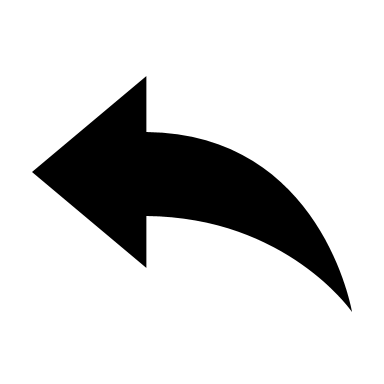 25
Back Up Functional Decomp
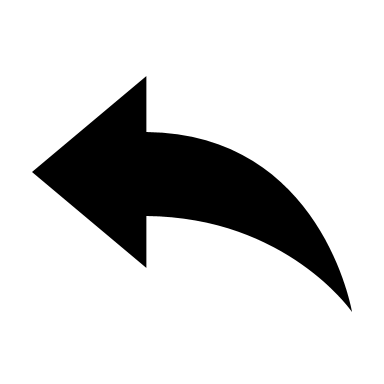 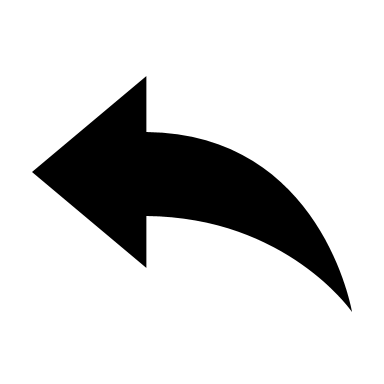 26
Back Up Concept Selection: HoQ
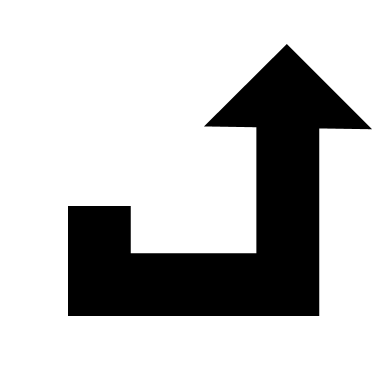 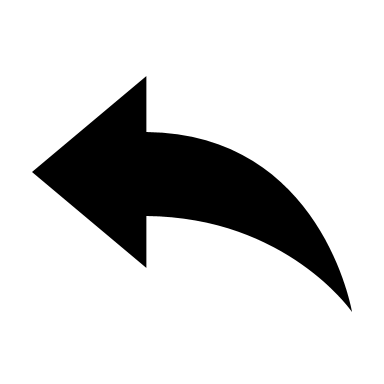 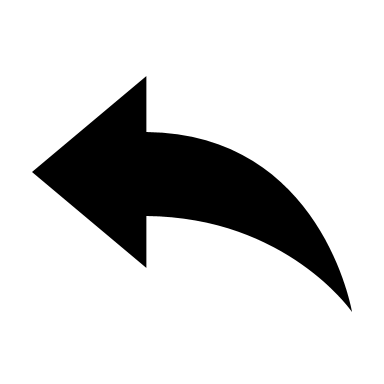 27
Back Up Concept Selection: Pugh 1
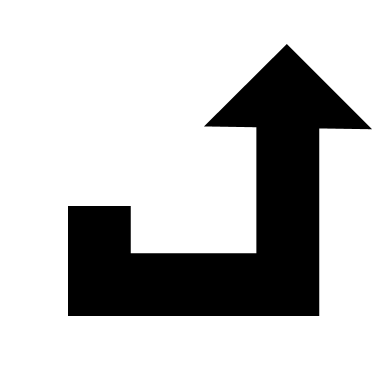 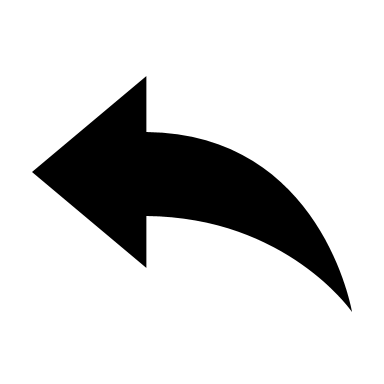 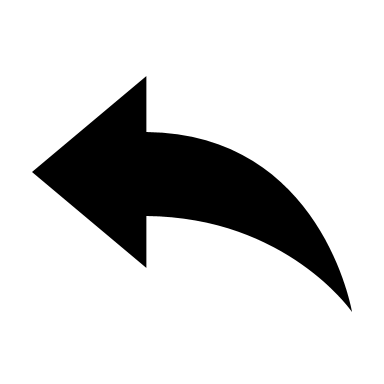 28
Back Up Concept Selection: Pugh 2
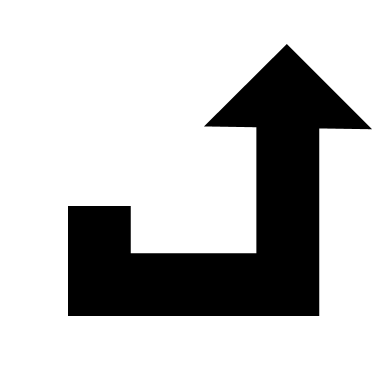 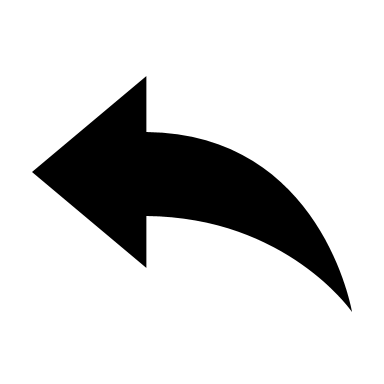 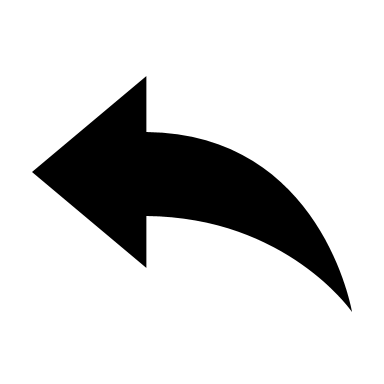 29
Back Up Concept Selection: AHP 1
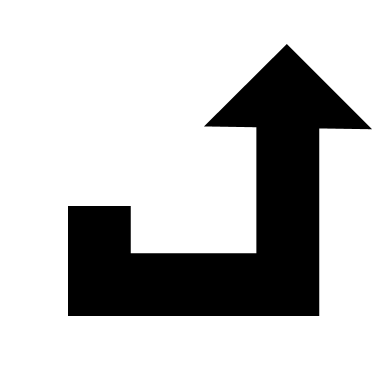 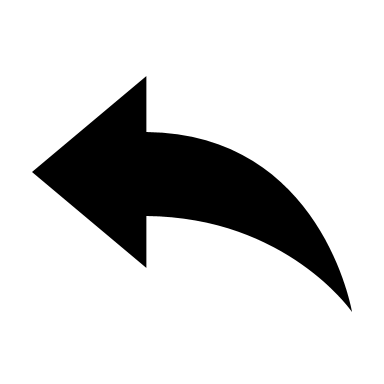 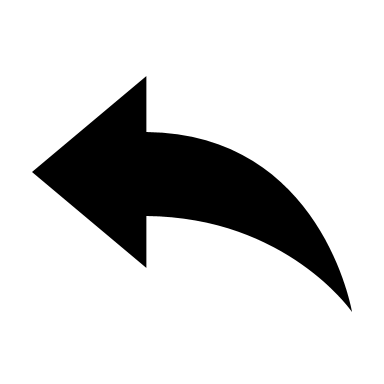 30
Back Up Concept Selection: AHP 2
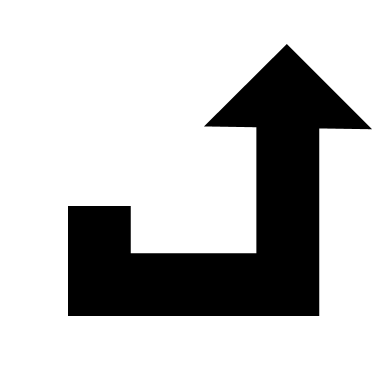 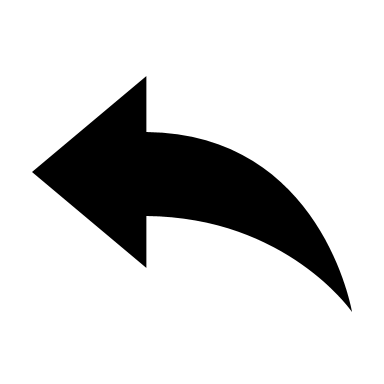 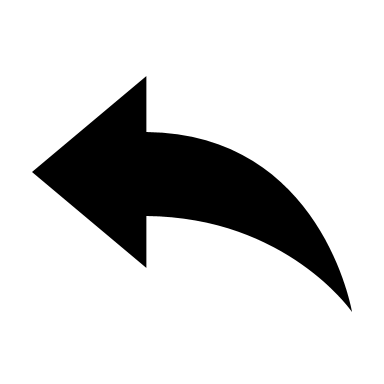 31
Back Up Concept Selection: AHP 3
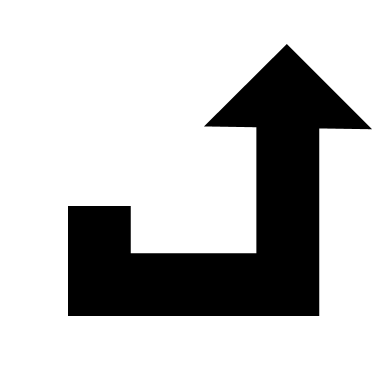 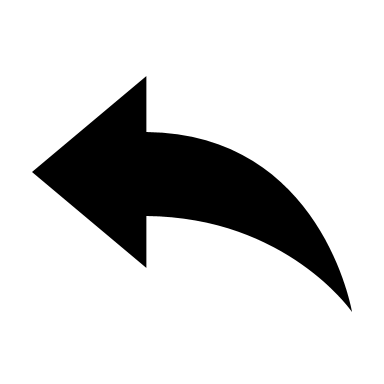 32
Back Up Spring Prototype
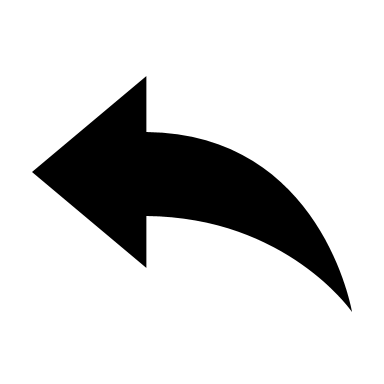 33
NASA Colors
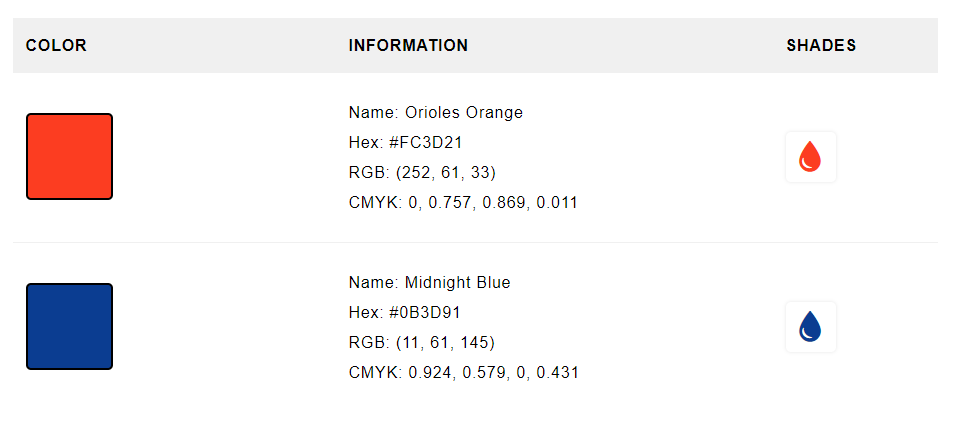 34
Progress Trackers
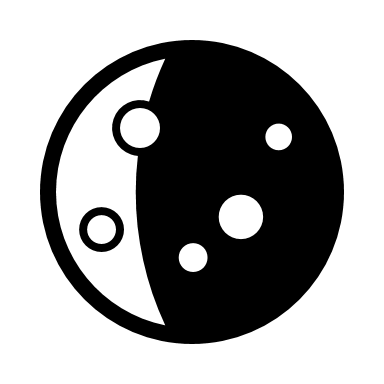 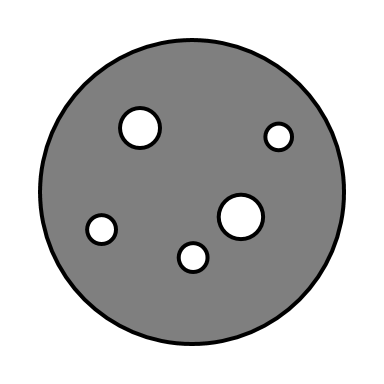 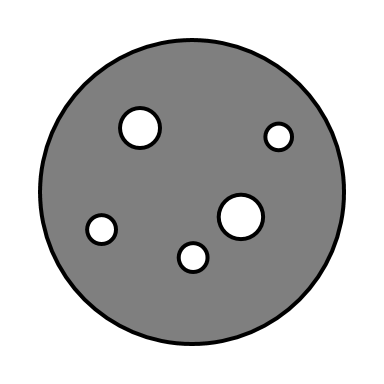 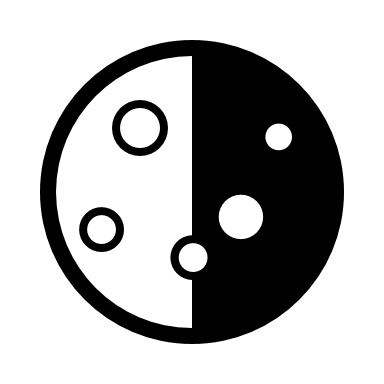 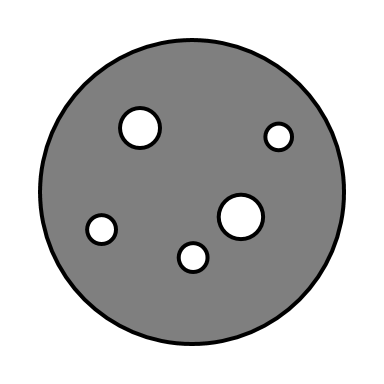 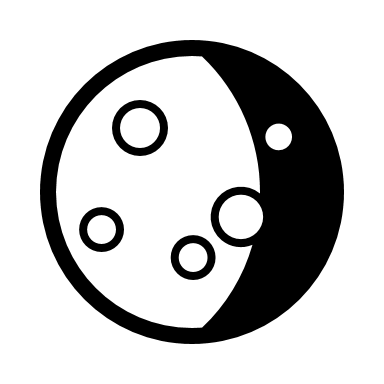 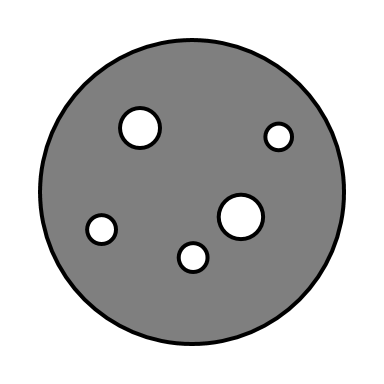 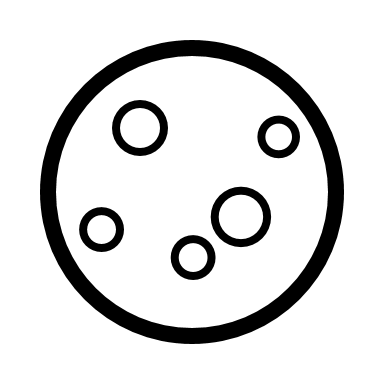 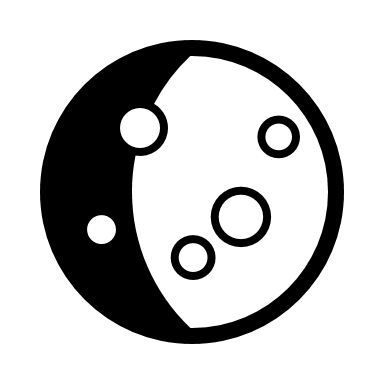 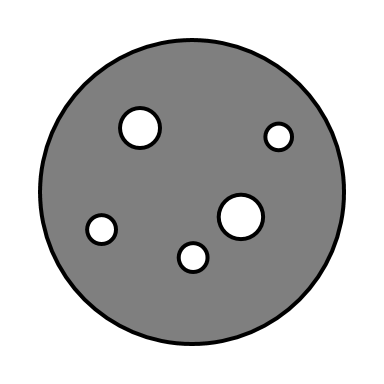 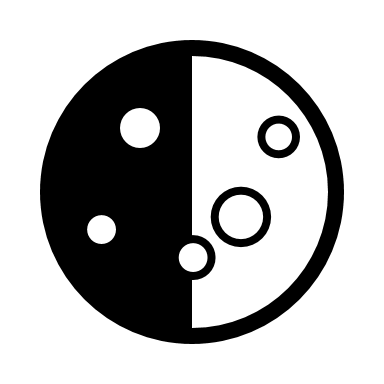 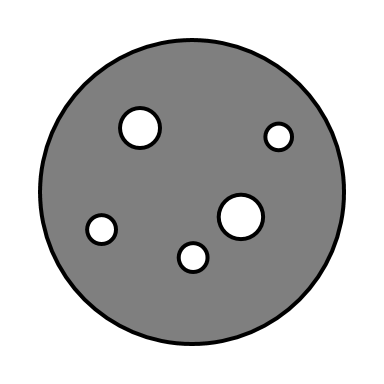 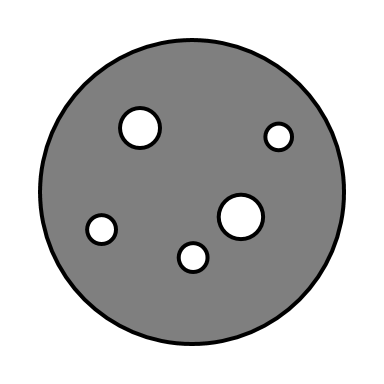 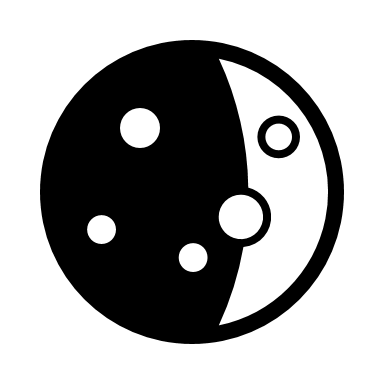 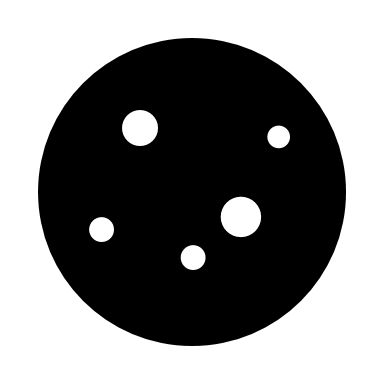 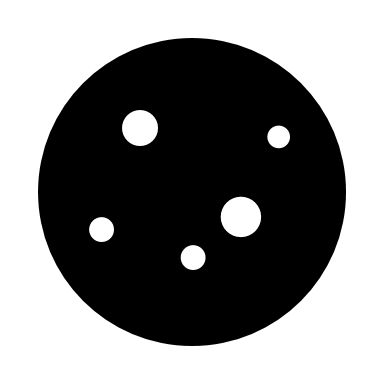 35